Thứ ba ngày 3 tháng 10 năm 2023
          Toán
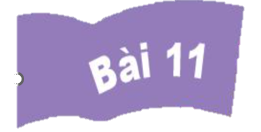 BẢNG NHÂN 8, BẢNG CHIA 8
Khởi động
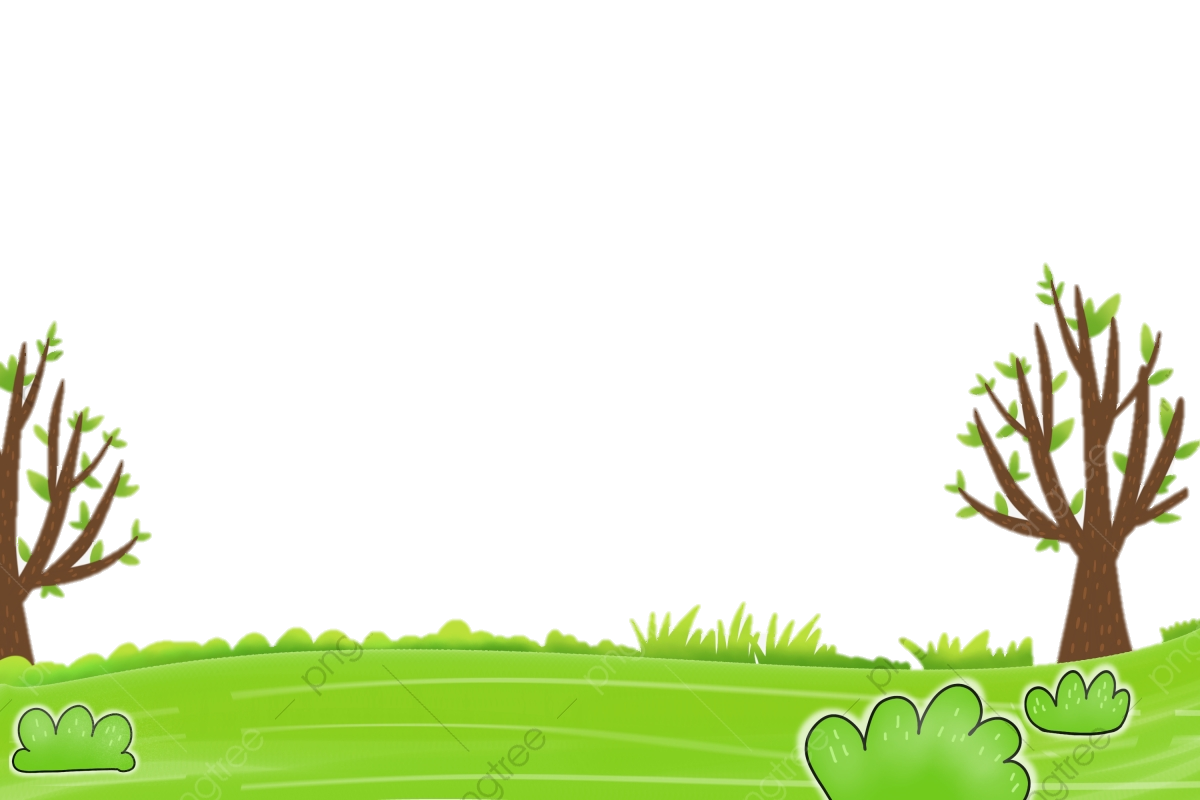 MANG CON CHỮ LÊN VÙNG CAO
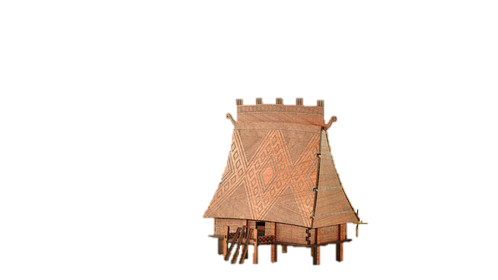 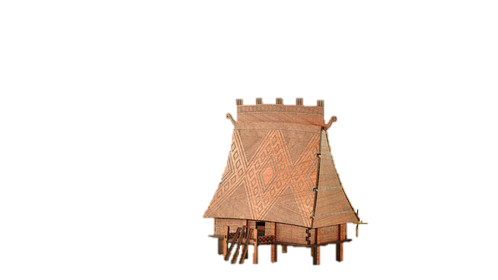 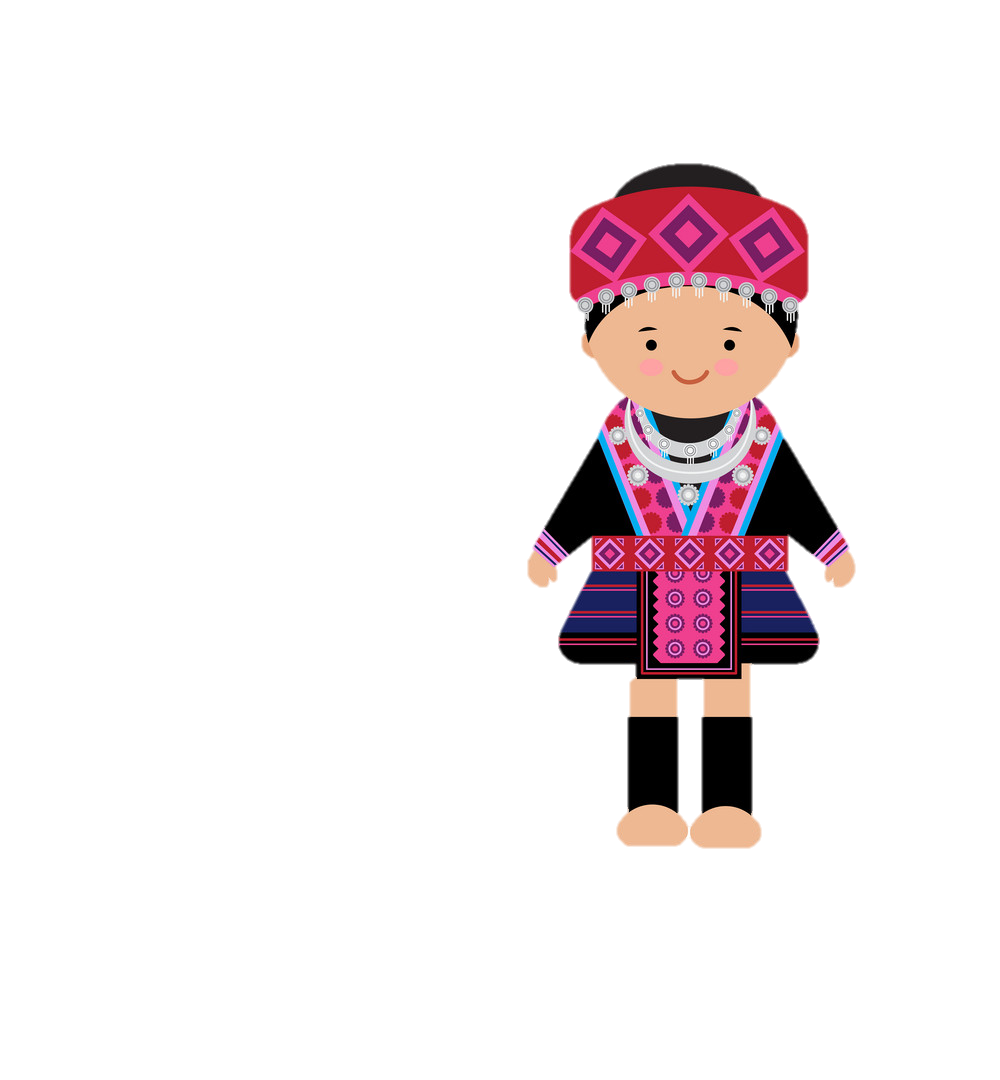 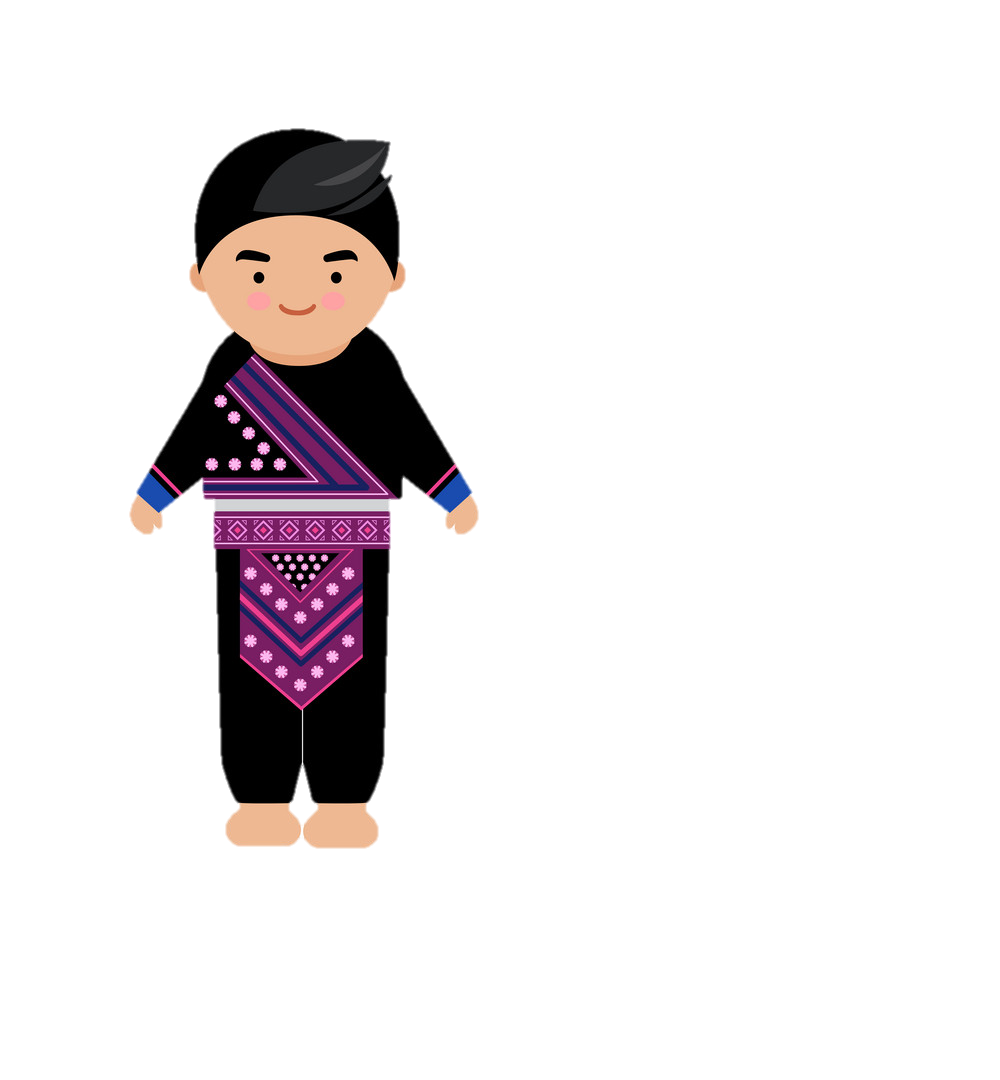 Hằng ngày các bạn học sinh vùng cao phải đi bộ mấy tiếng đồng hồ mới đến được điểm trường, đến được với con chữ. Bây giờ các bạn miền xuôi ơi hãy giúp các bạn ấy có xe đạp đi học nhé  bằng cách là trả lời đúng các câu hỏi!
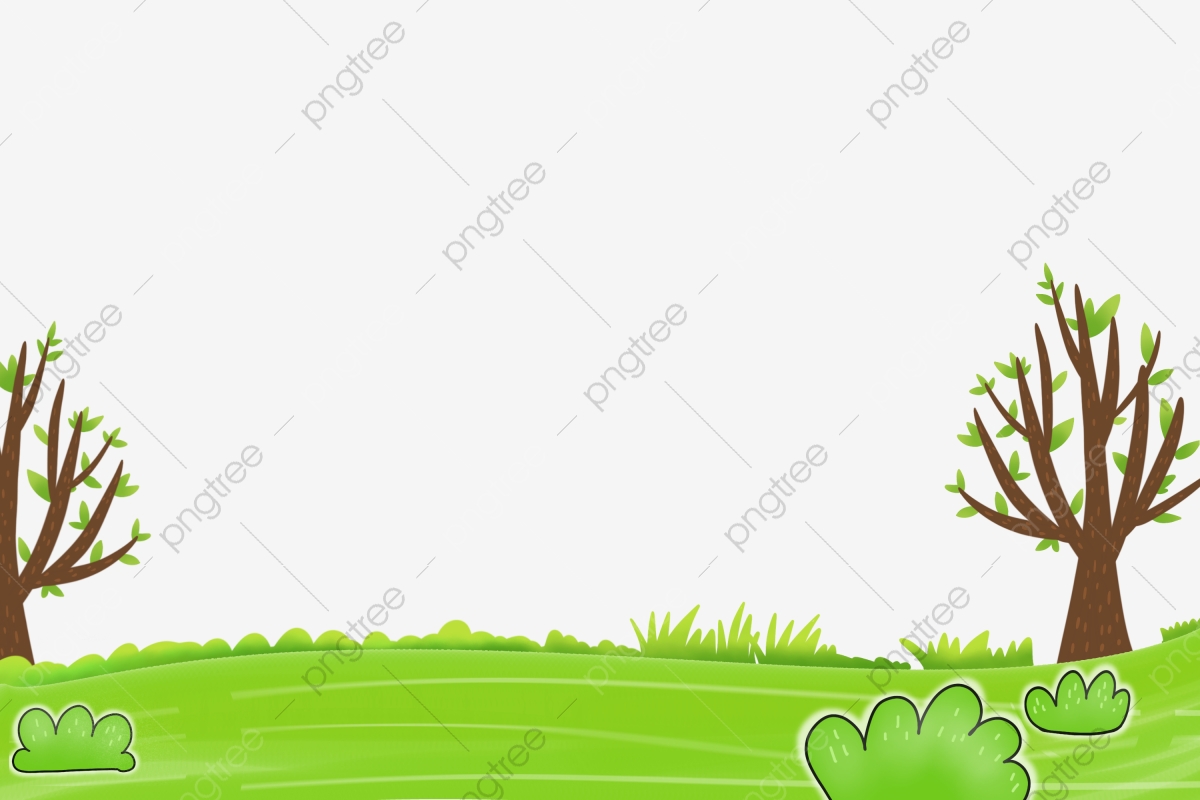 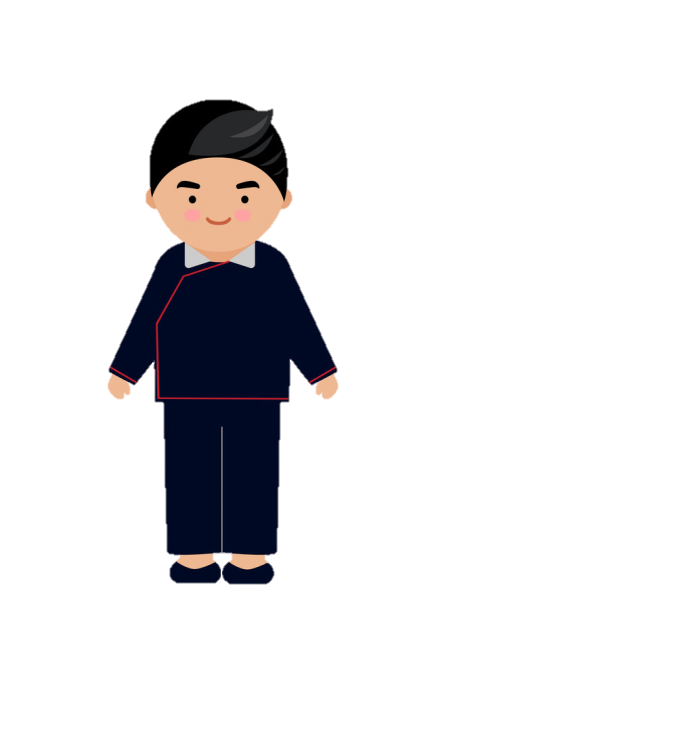 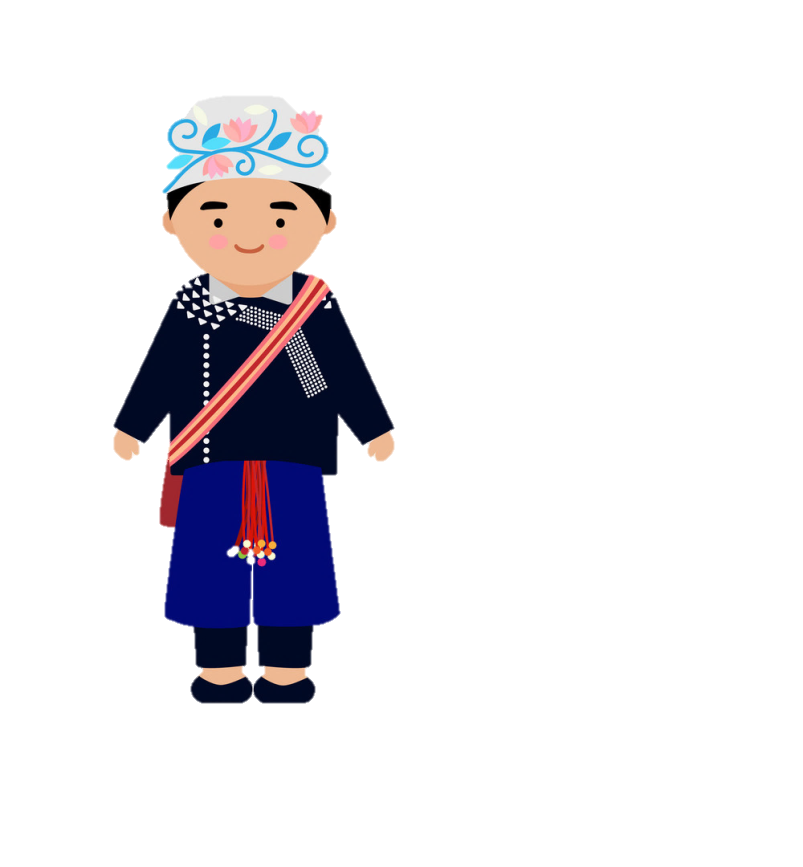 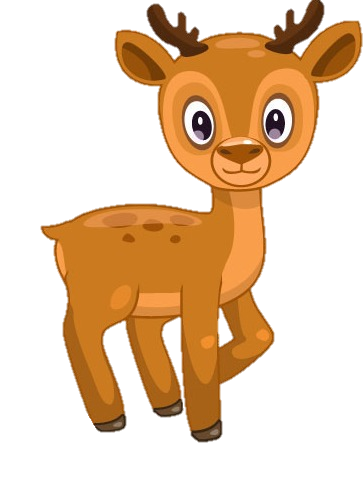 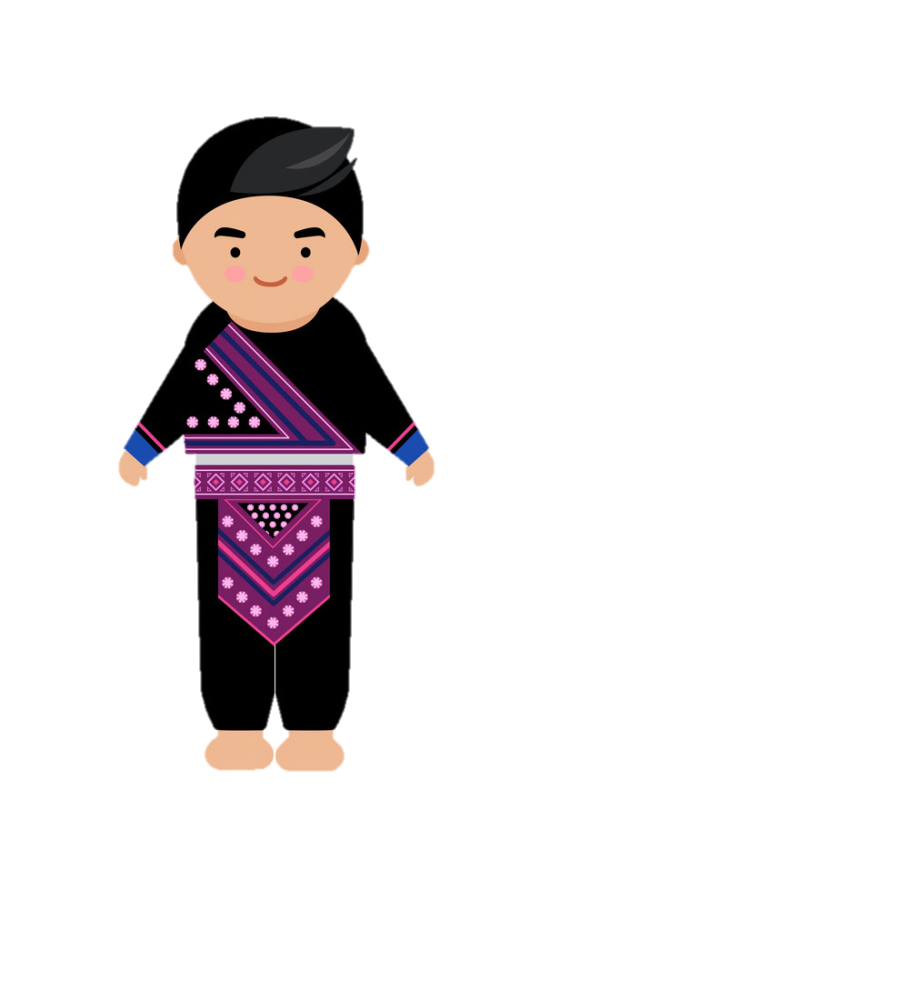 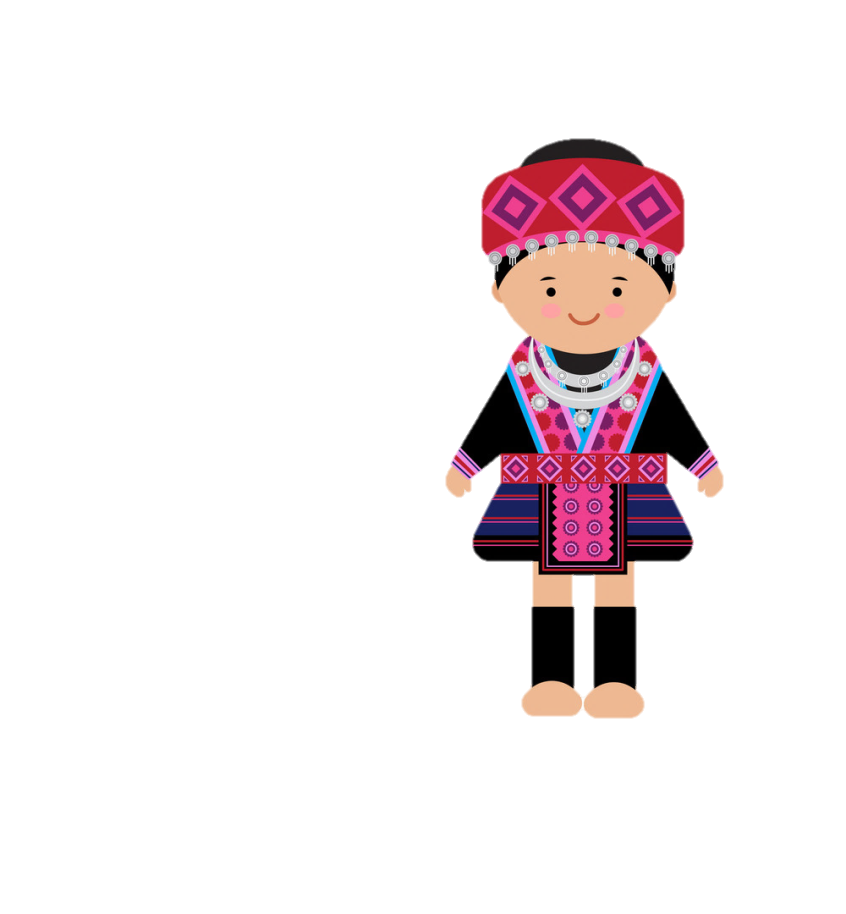 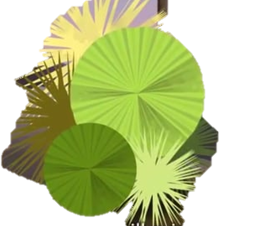 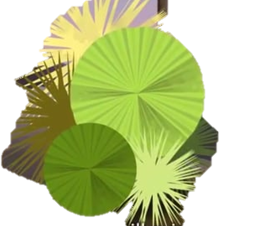 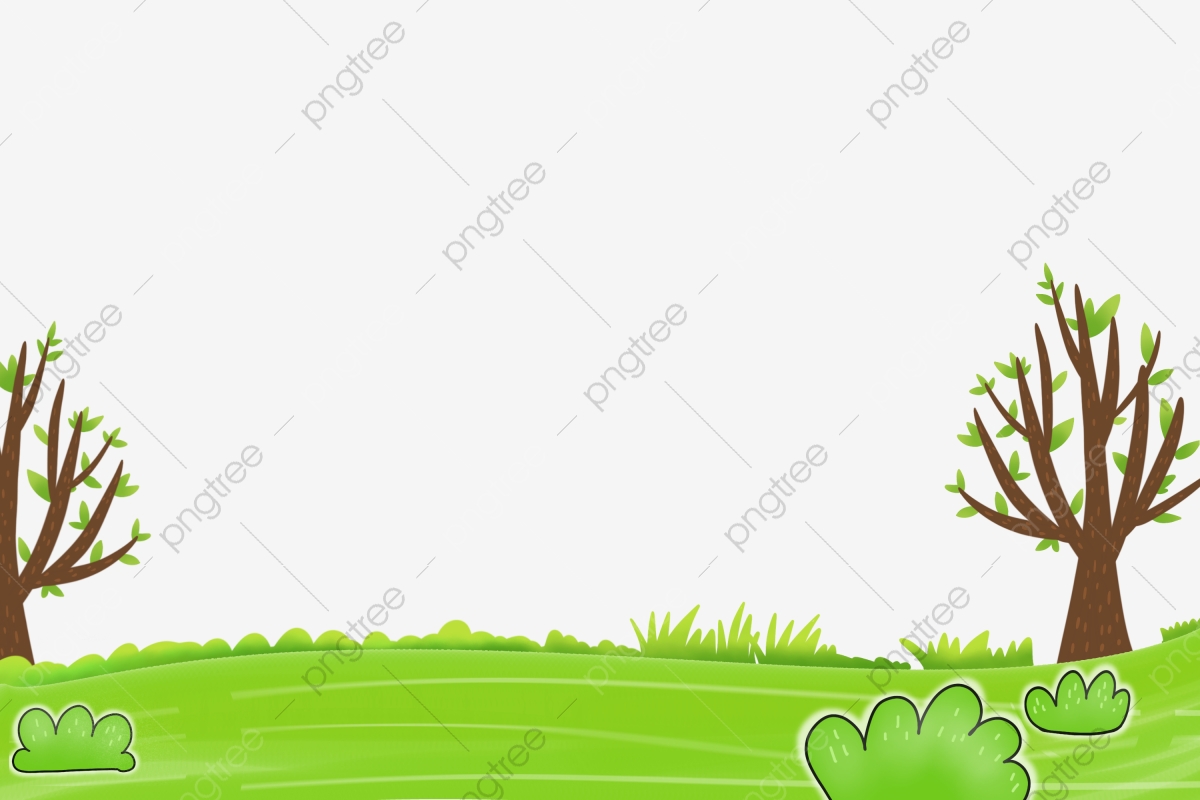 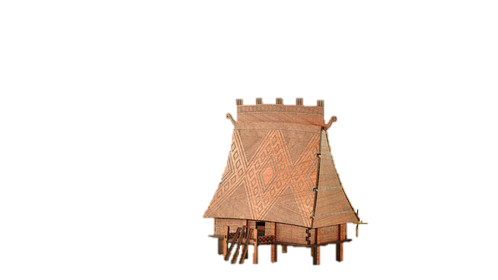 Đáp án của phép tính : 
7 x 4 = ?
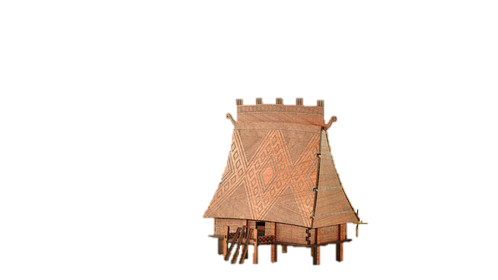 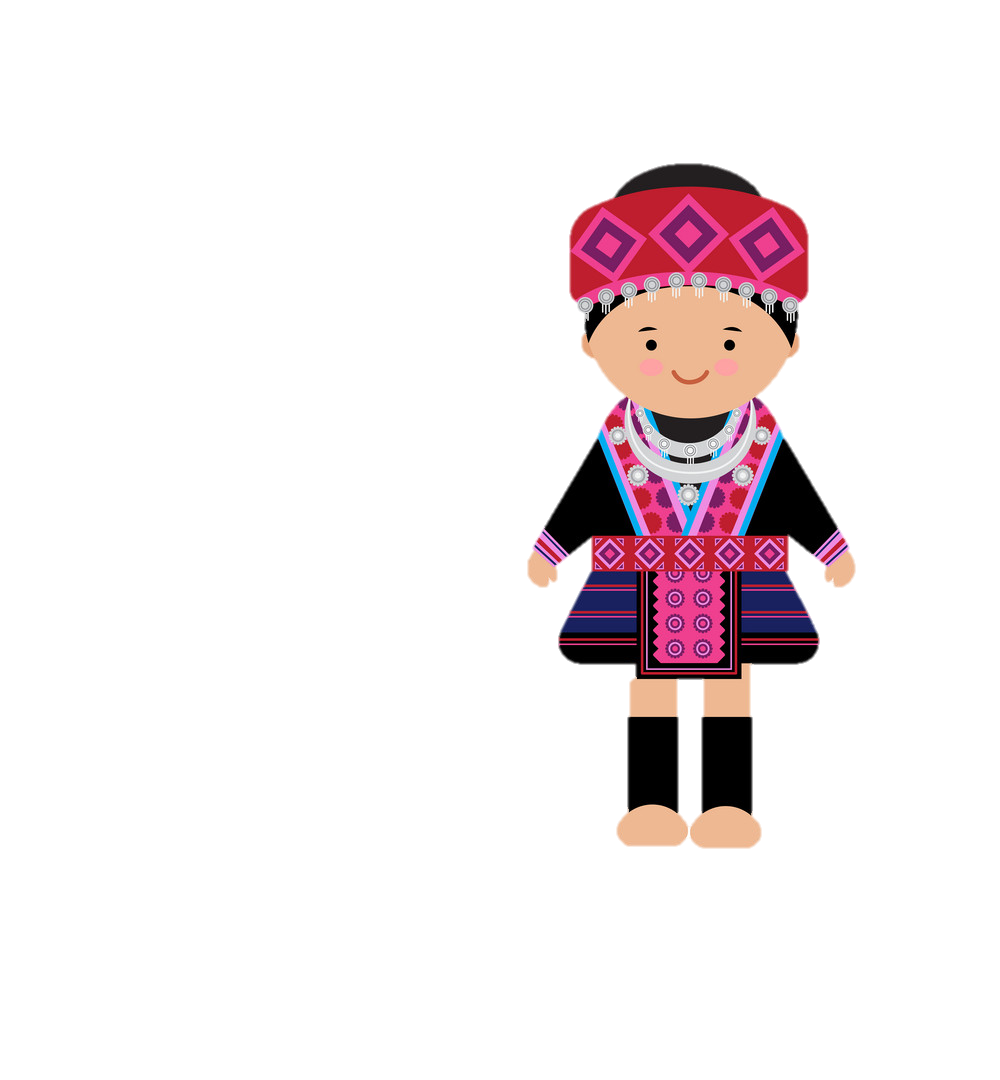 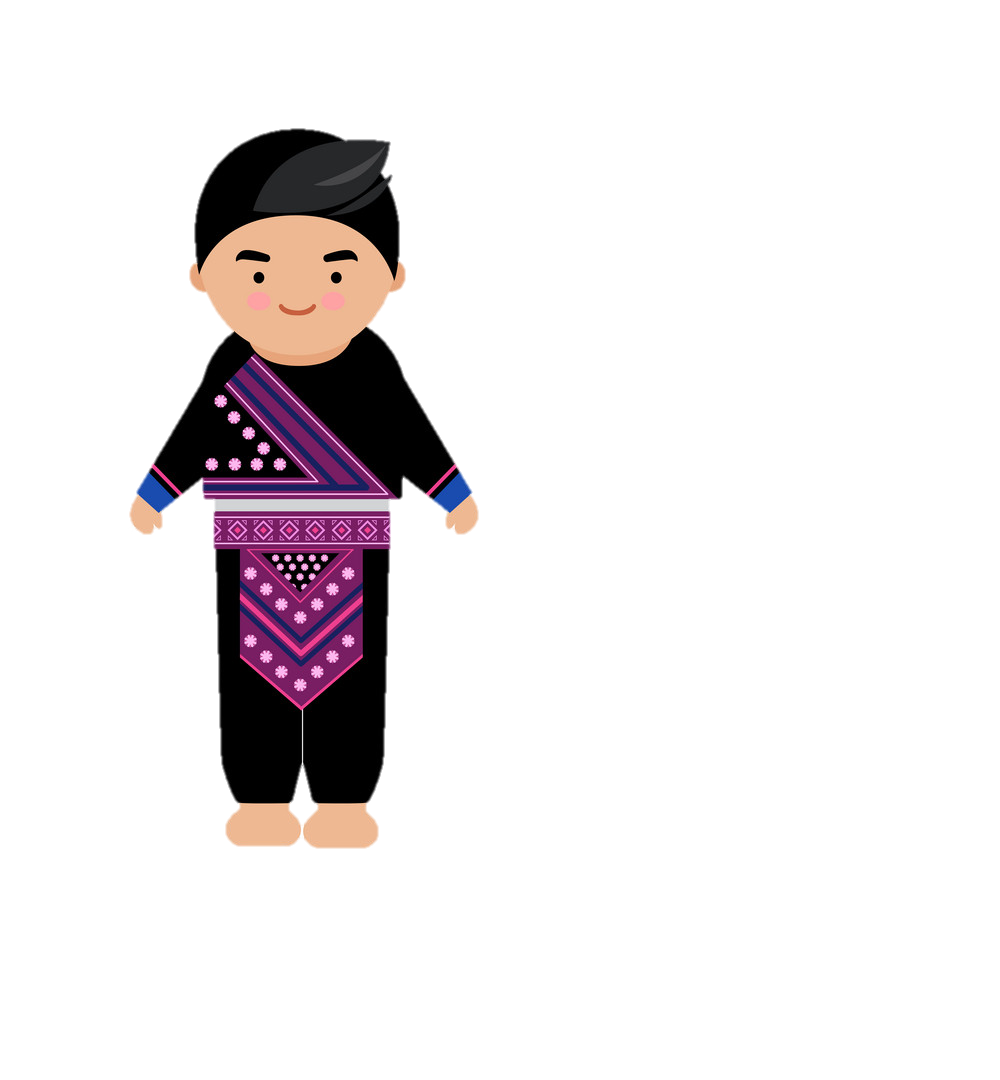 28
Trở về
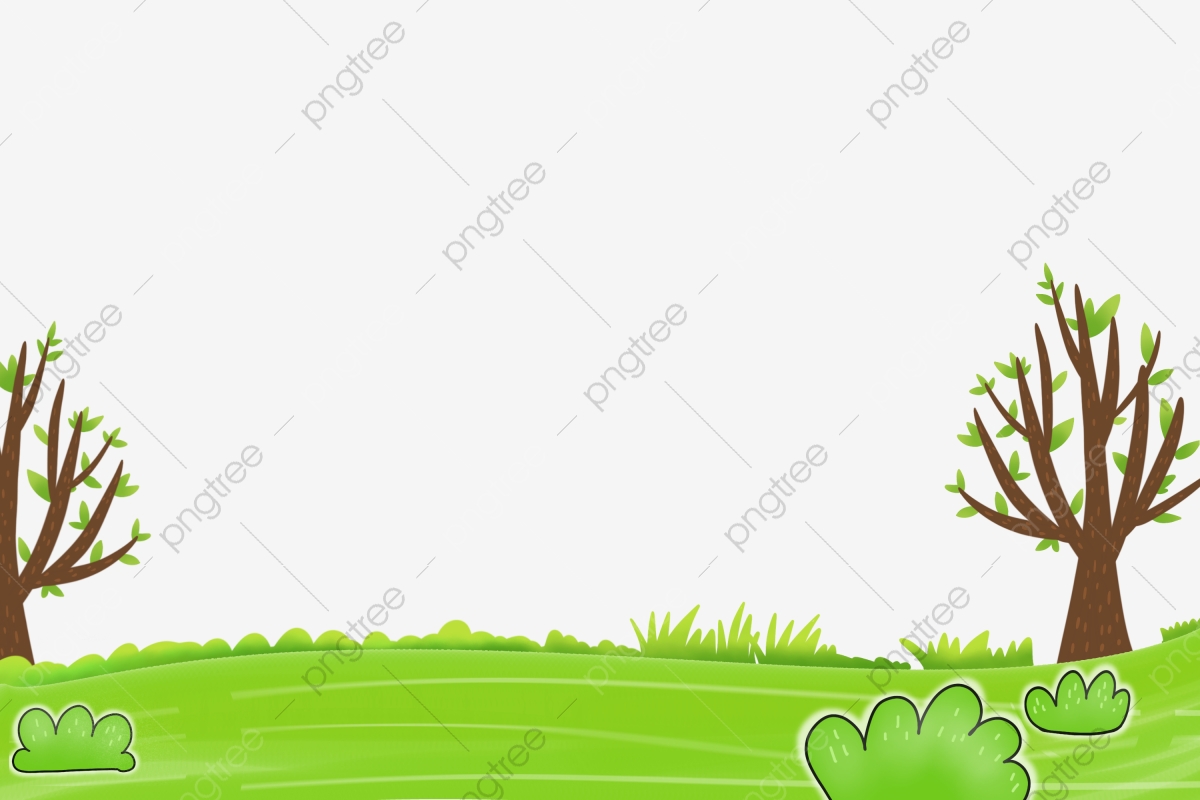 42 : ? = 7
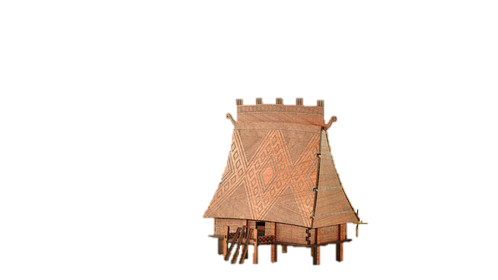 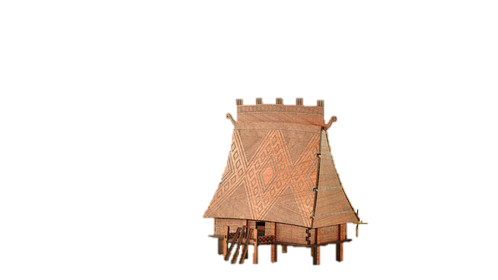 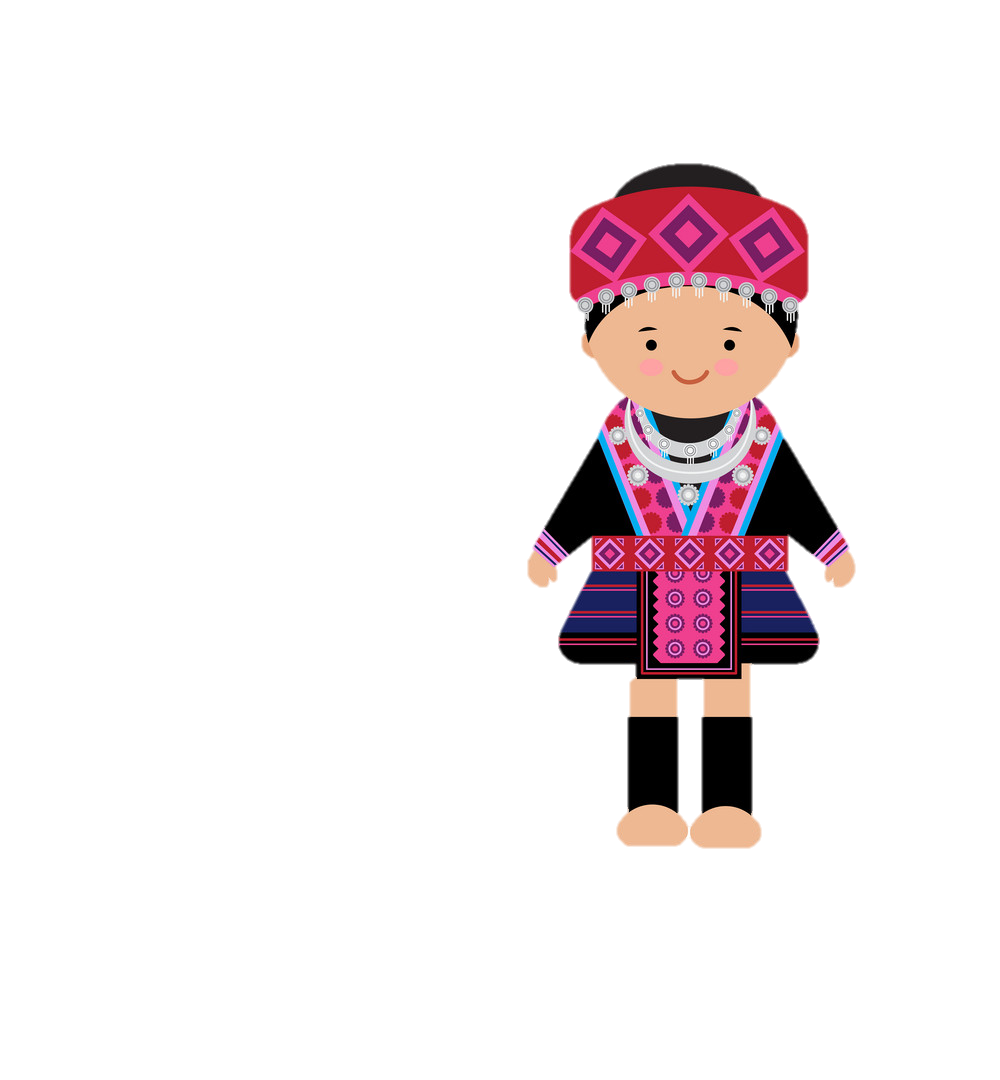 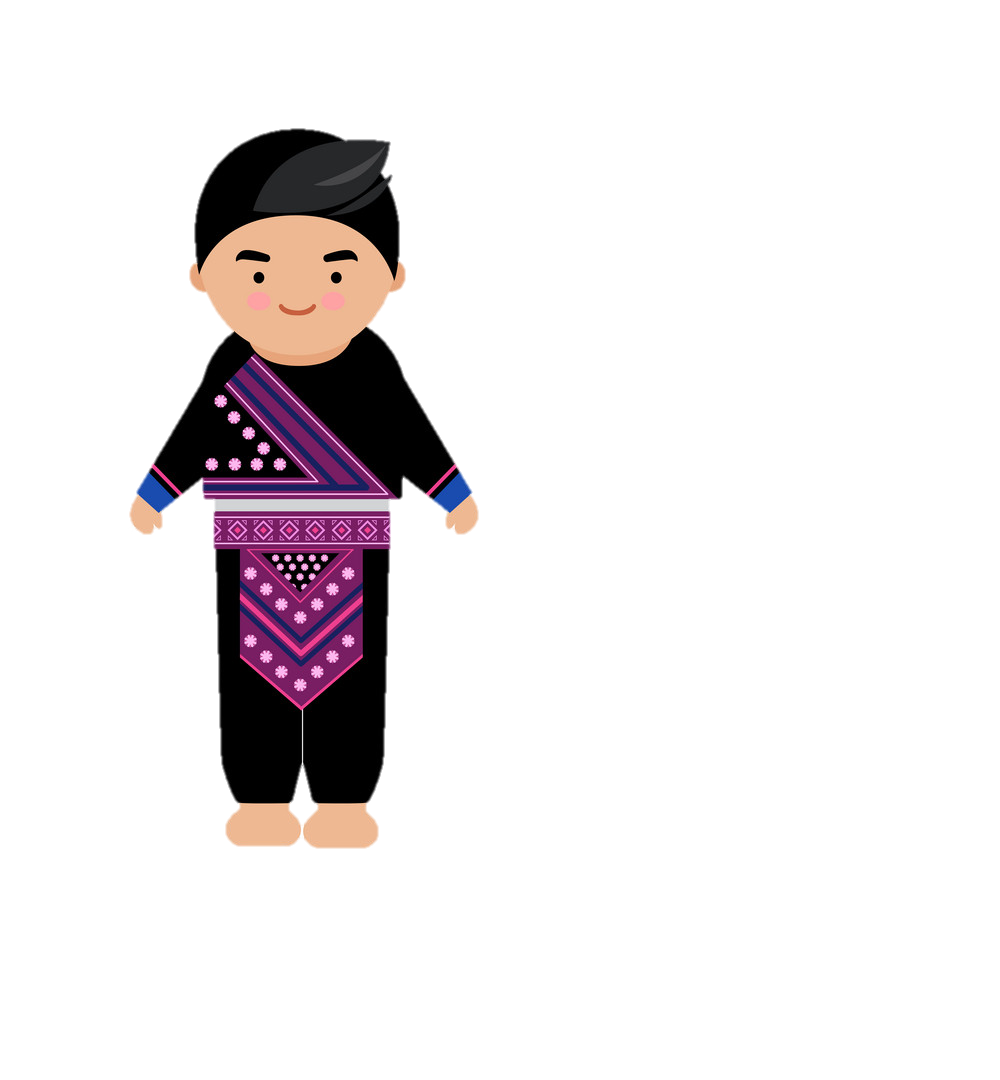 6
Trở về
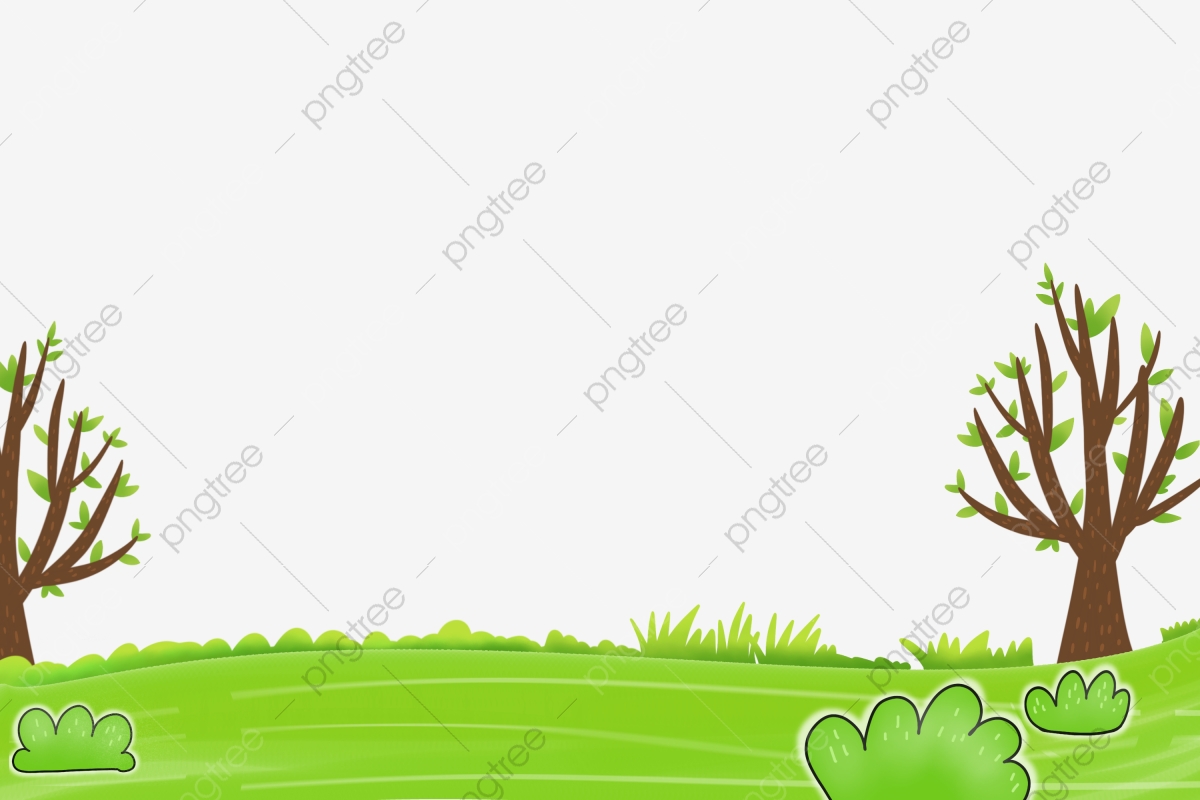 Mẹ có 21 quả cam. Mẹ chia cho 7 người. Hỏi mỗi người được bao nhiêu quả cam?
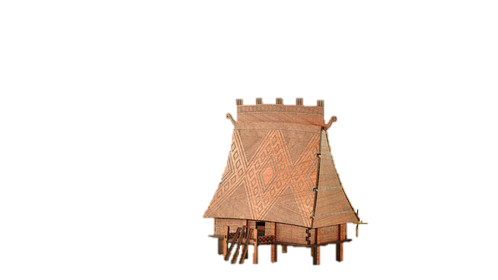 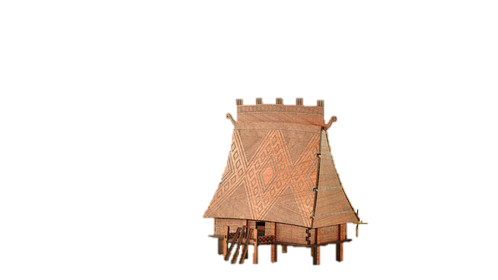 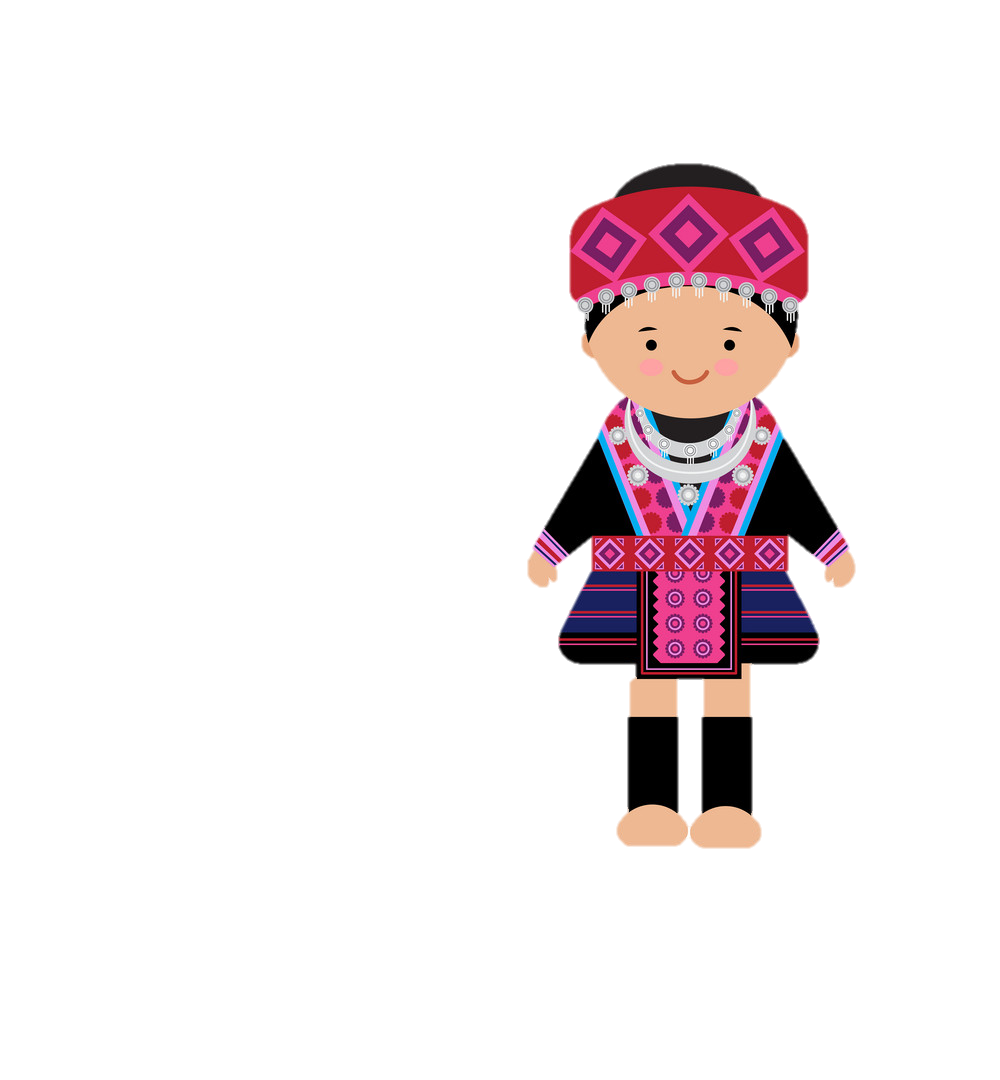 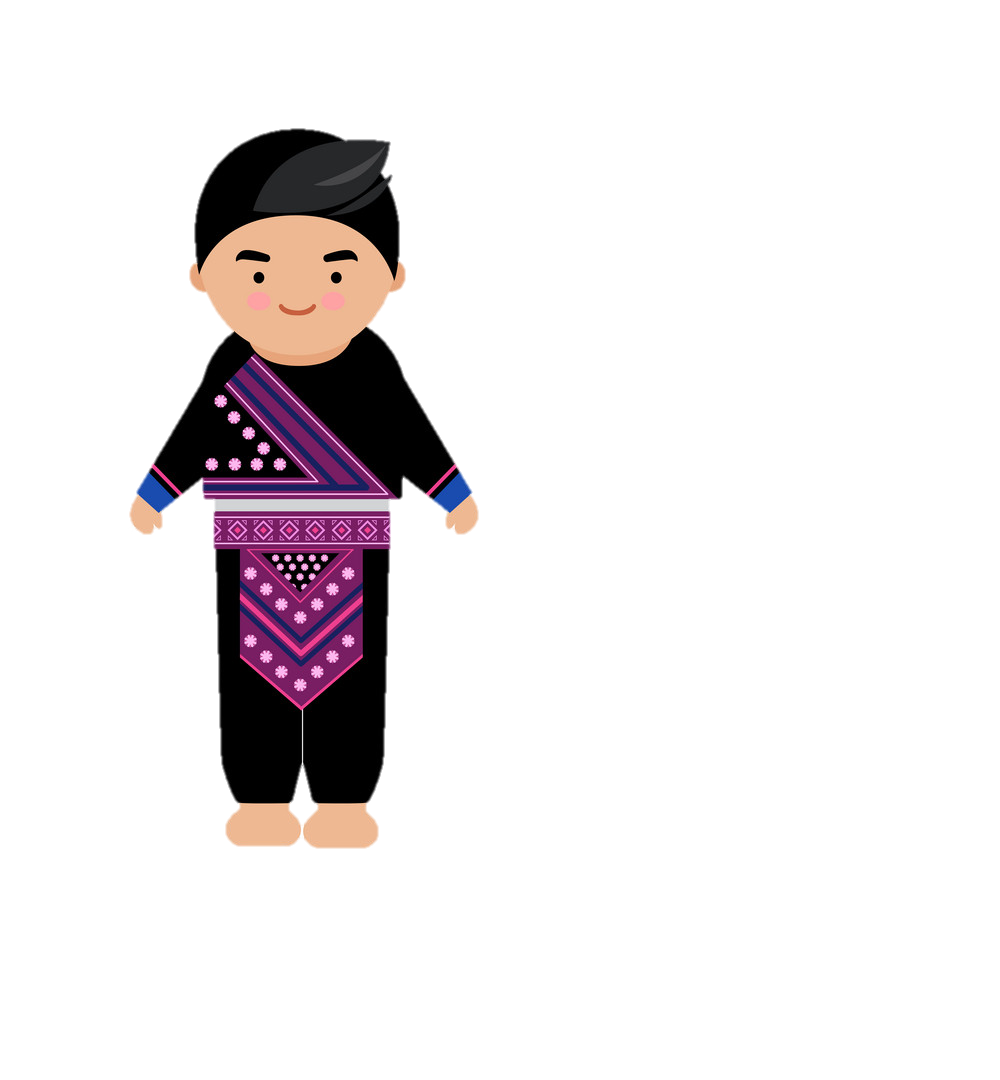 21: 7 =3 
(quả cam)
Trở về
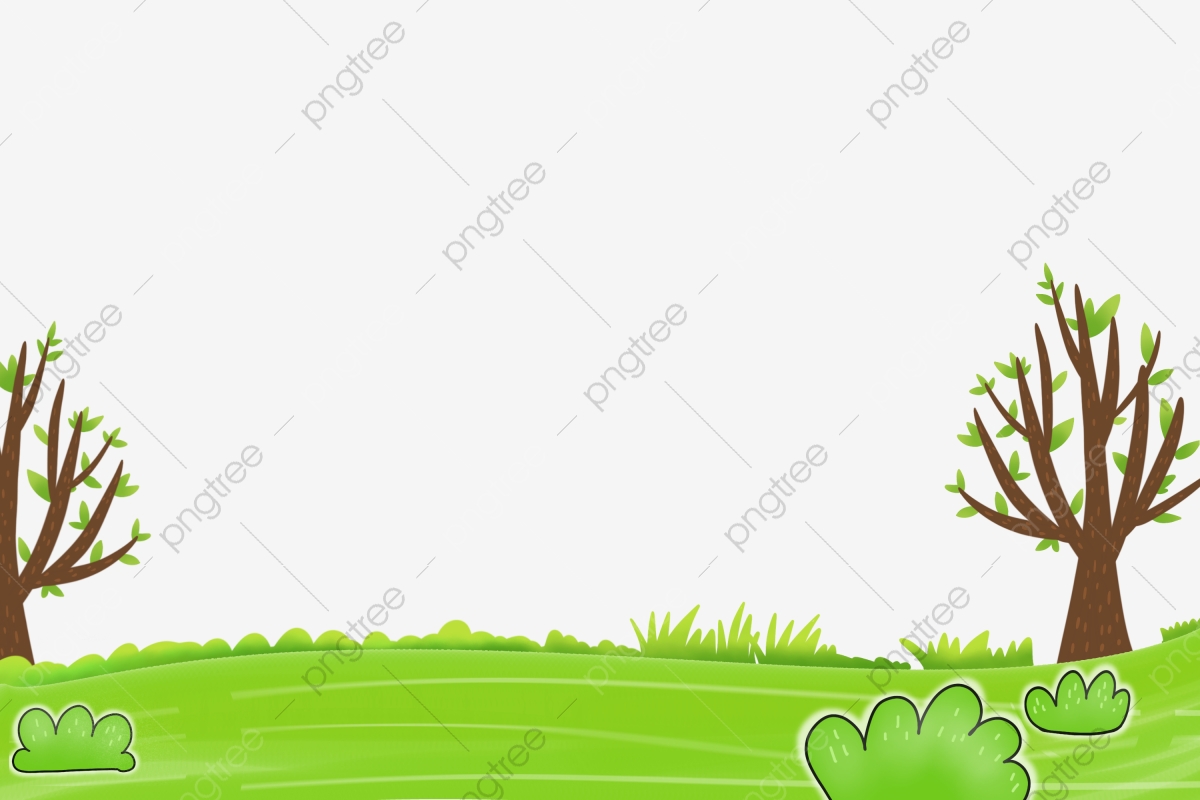 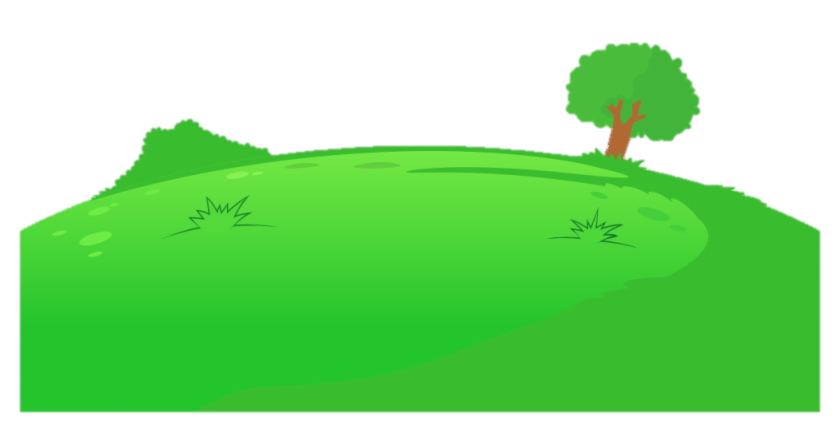 CẢM ƠN CÁC BẠN NHÉ!
CHÚNG MÌNH SẼ  
CỐ GẮNG HỌC TỐT, MAI SAU GIÚP NƯỚC NON NHÀ !
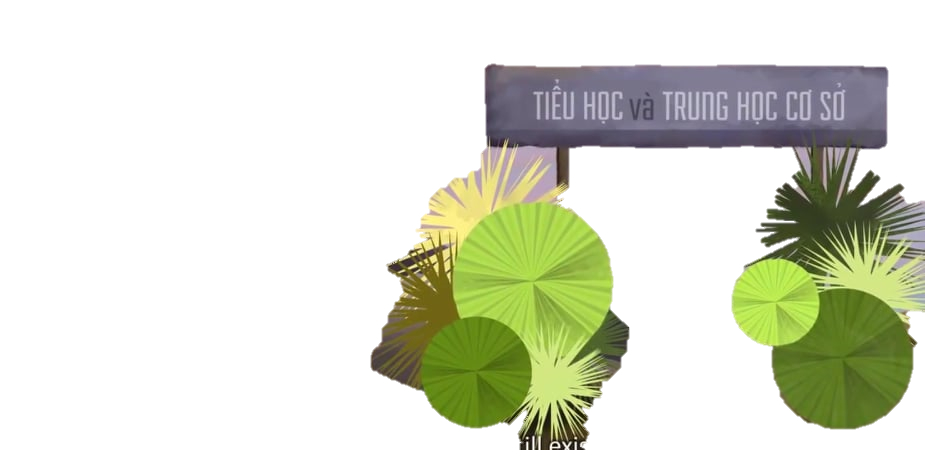 TRƯỜNG TIỂU HỌC MÙ CANG CHẢI
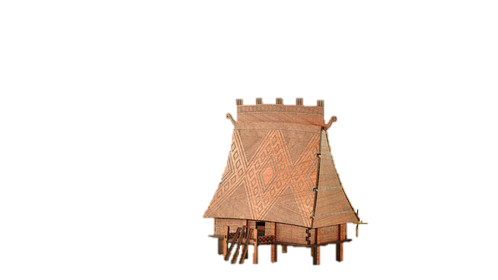 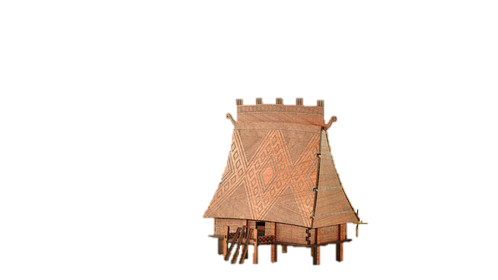 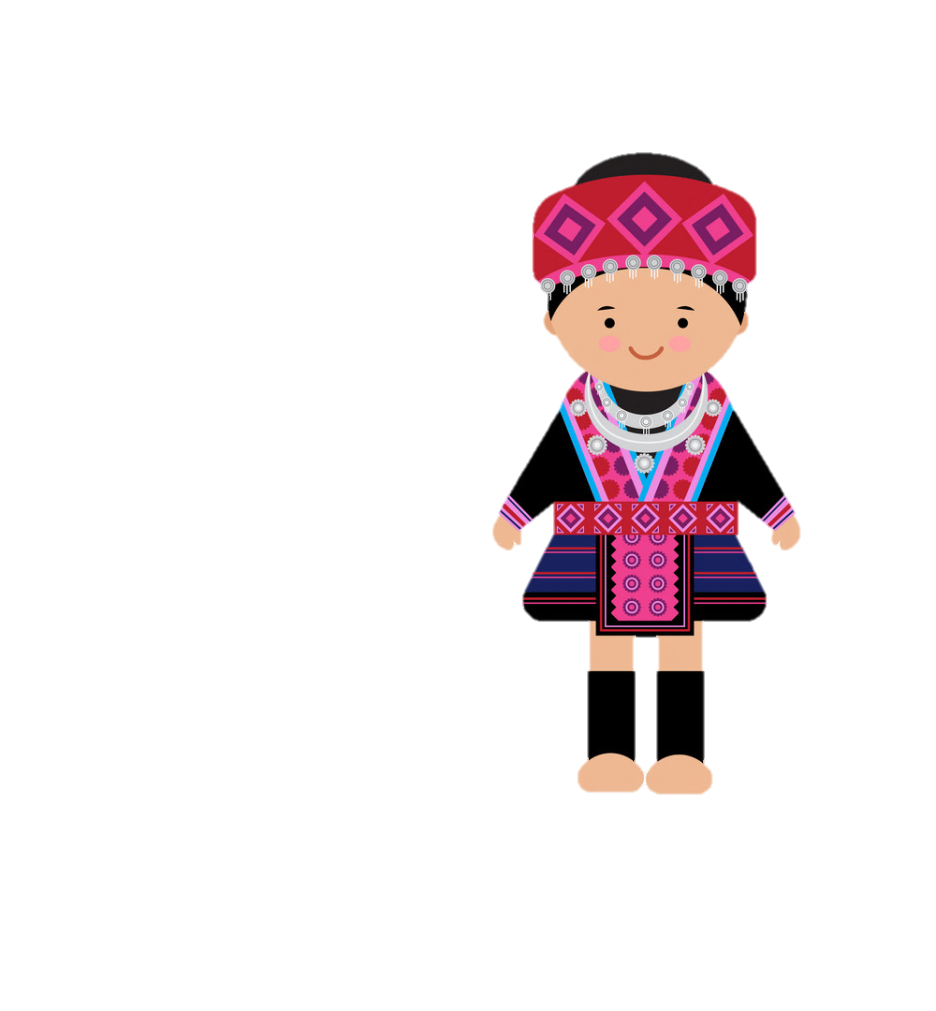 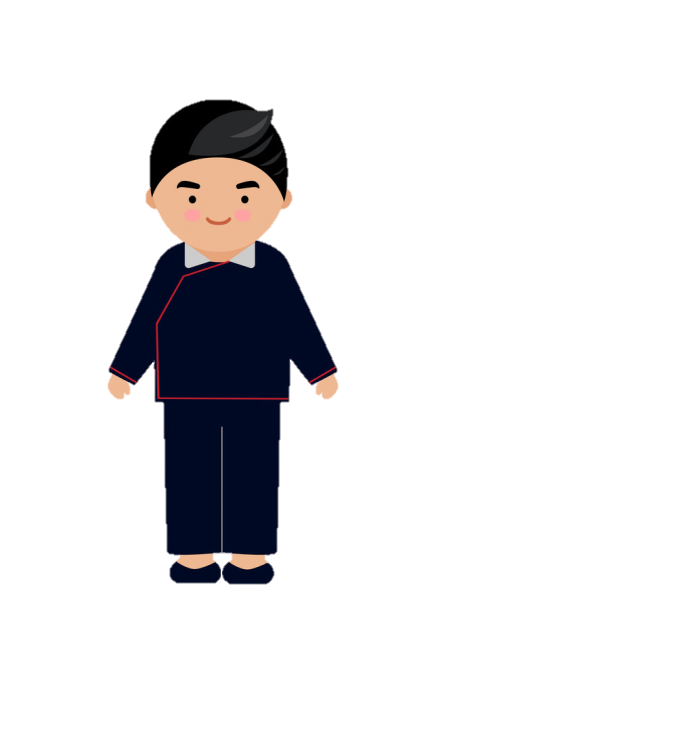 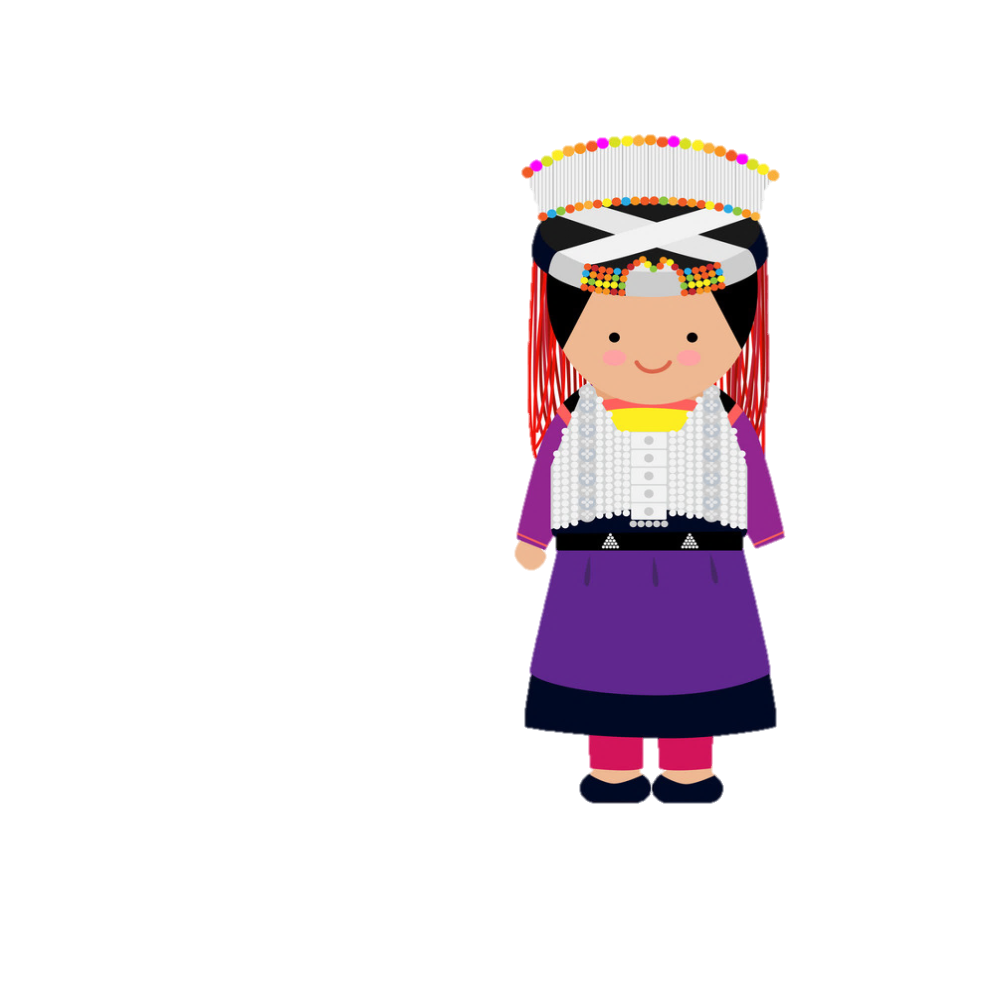 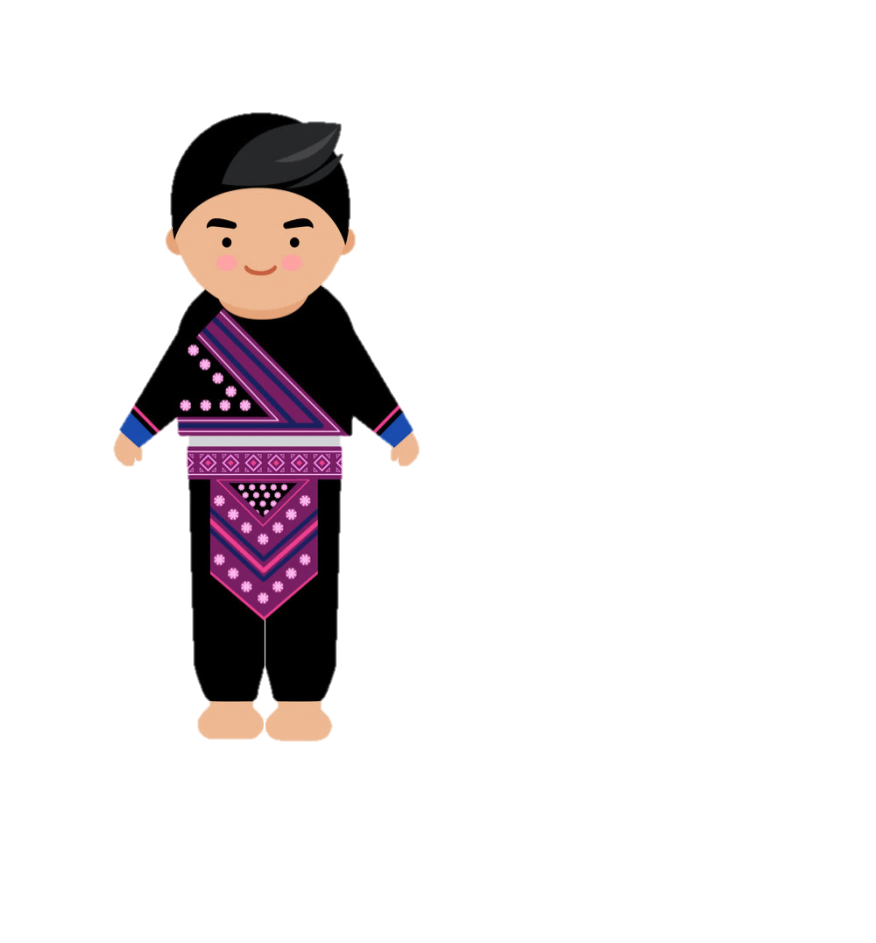 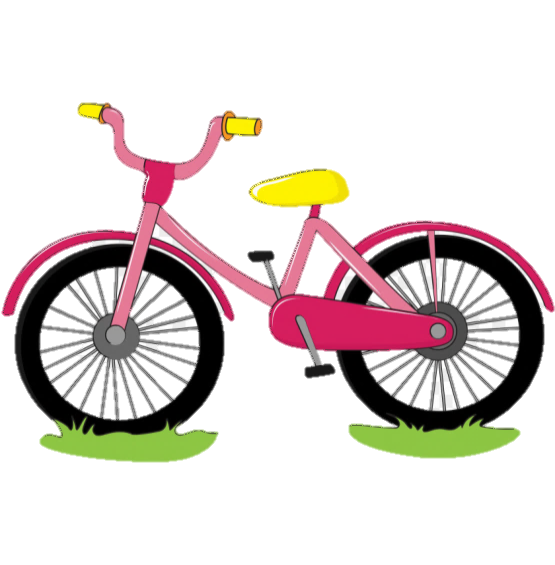 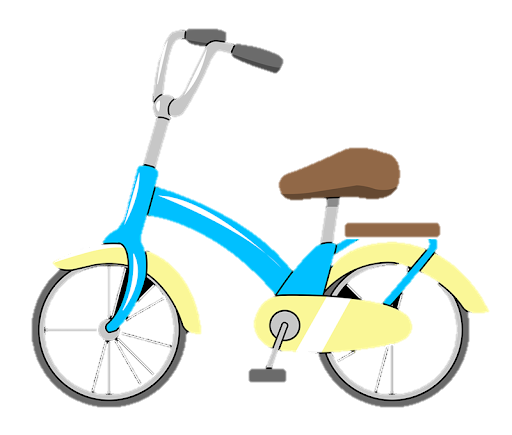 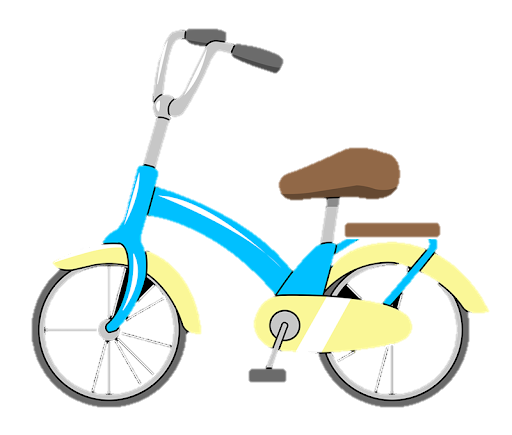 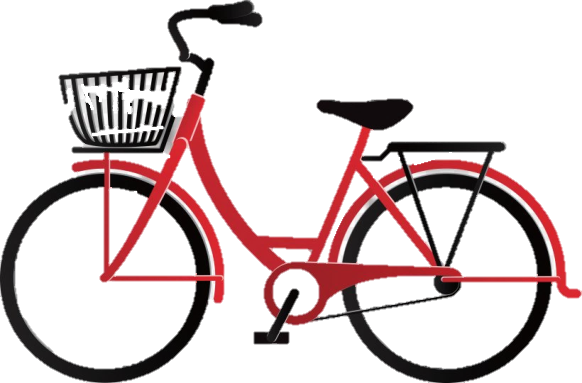 [Speaker Notes: Sau khi chơi trò chơi GV có thể cho HS hát bài có từ hòa bình đã nêu ở trên]
Sep
Oct
Nov
Dec
Jan
Feb
Mar
Apr
May
Jun
Jul
Aug
Toán
A
B
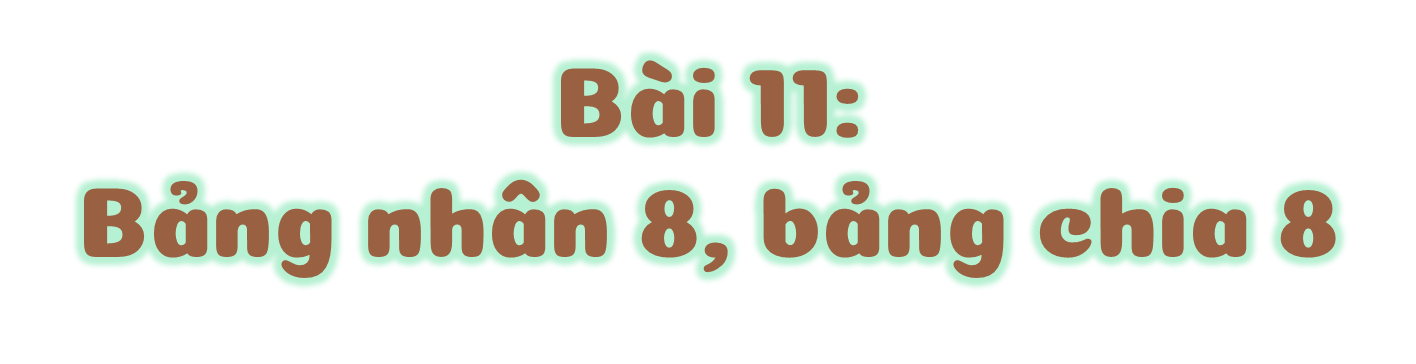 C
D
TIẾT 1
E
F
Sep
Oct
Nov
Dec
Jan
Feb
Mar
Apr
May
Jun
Jul
Aug
A
1.Mục tiêu
B
C
D
Giúp học sinh:Kiến thức, kĩ năng Hoàn thành được bảng nhân 8, bảng chia 8Vận dụng vào tính nhẩm giải các bài tập ,bài toán thực tế liên quan đến bảng nhân 8, bảng chia 8.
E
F
Sep
Oct
Nov
Dec
Jan
Feb
Mar
Apr
May
Jun
Jul
Aug
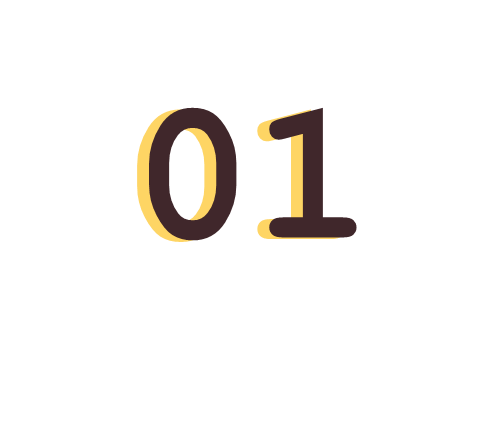 A
B
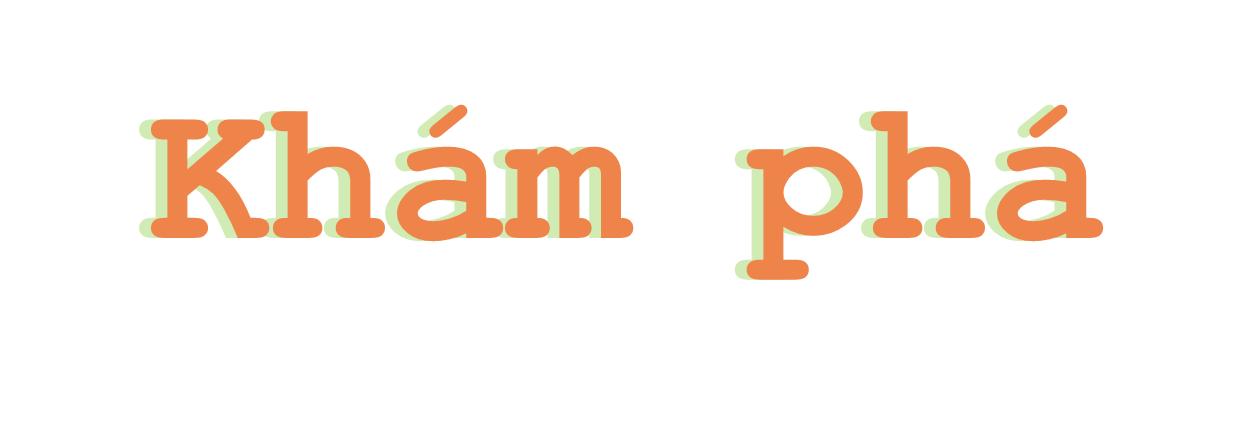 C
D
E
F
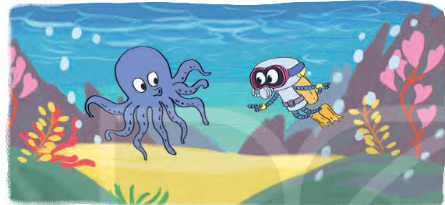 Mỗi con bạch tuộc có 8 xúc tu. Hỏi 2 con bạch tuộc có bao nhiêu xúc tu?
8 + 8 = 16
8 x 2 = 16
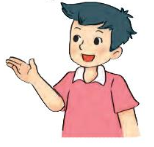 8 x 3 = 24
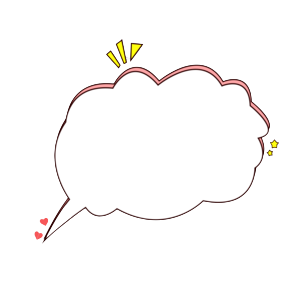 Sep
Sep
Oct
Nov
Dec
Jan
Feb
Mar
Apr
May
Jun
Jul
Aug
Thêm 8 vào kết quả của 8 x 2 ta được kết quả của 8 x 3
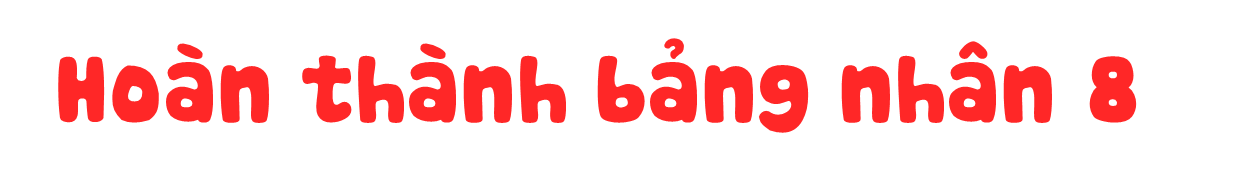 A
Bảng nhân 8
B
8 x 1 = 8
8 x 2 = 16
8 x 3 = ?
8 x 4 = ?
8 x 5 = ?
8 x 6 = ?
8 x 7 = ?
8 x 8 = ?
8 x 9 = ?
8 x 10 = 80
C
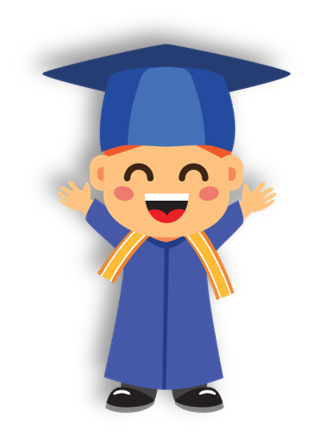 D
E
F
Hoàn thành bảng nhân 8
8   x   1   =  8
8   x   2   =  16
8   x   3   = ….
24
8   x   4   = ….
32
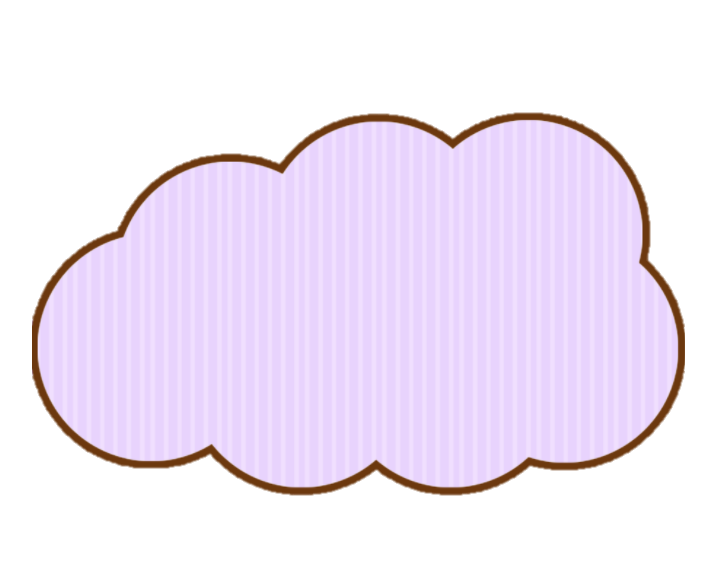 8   x   5   =  ….
40
THẢO LUẬN
NHÓM ĐÔI
8   x   6   =  ….
48
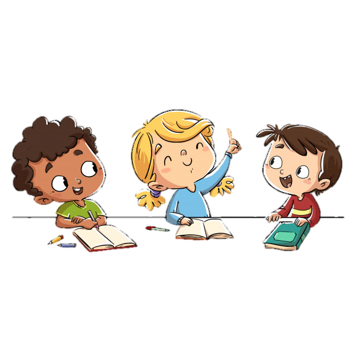 8   x   7   =  ….
56
64
8   x   8   =  ….
72
8   x   9   =  ….
80
8   x   10 =  ….
16 : 8 = 2
8 x 2 = 16
Thừa số
Tích
Thừa số
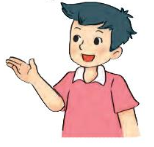 Hoàn thành bảng chia 8
8   :  8 =  1
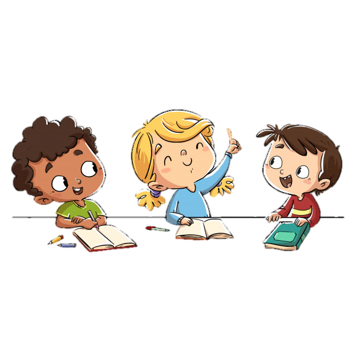 16 :  8  =  2
3
24 :  8  = ….
4
32  :  8  = ….
5
40 :  8  = ….
6
48 :  8  = ….
56 :  8  = ….
7
8
64 :  8  = ….
72 :  8  = ….
9
80 :  8  = ….
10
Hoàn thành bảng nhân 8, chia 8
8   x   1   =  8
8   :  8 =  1
8   x   2   =  16
16 :  8  =  2
3
8   x   3   = ….
24 :  8  = ….
24
4
32  :  8  = ….
8   x   4   = ….
32
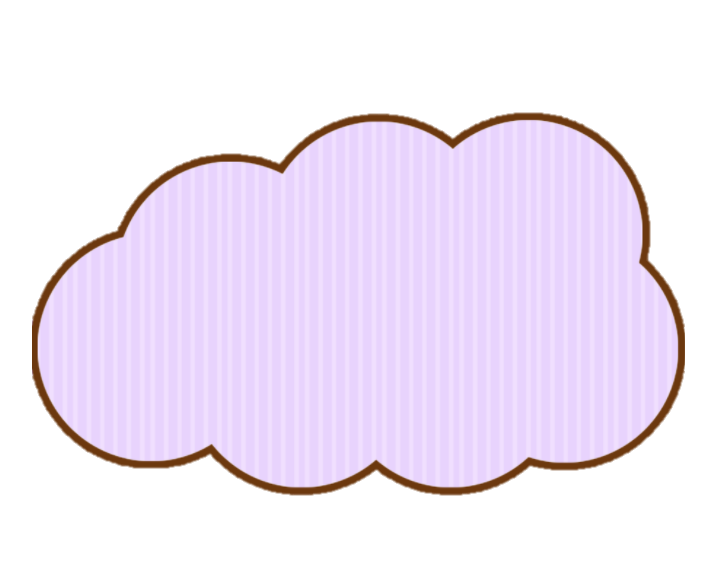 5
40 :  8  = ….
8   x   5   =  ….
40
THẢO LUẬN
NHÓM ĐÔI
6
48 :  8  = ….
8   x   6   =  ….
48
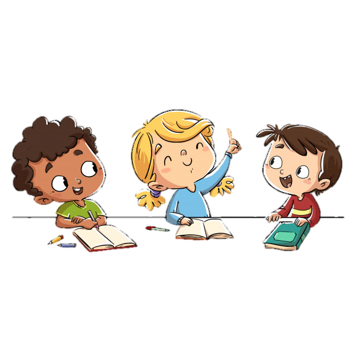 56 :  8  = ….
7
8   x   7   =  ….
56
8
64 :  8  = ….
64
8   x   8   =  ….
72 :  8  = ….
9
72
8   x   9   =  ….
80 :  8  = ….
10
80
8   x   10 =  ….
Sep
Oct
Nov
Dec
Jan
Feb
Mar
Apr
May
Jun
Jul
Aug
A
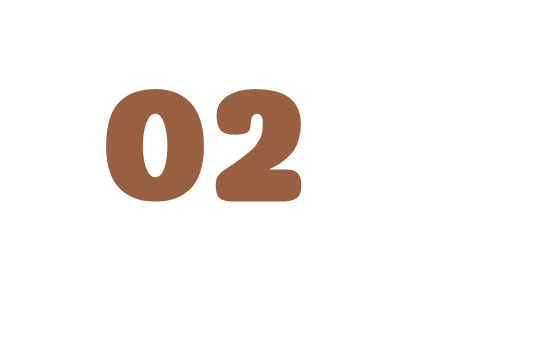 B
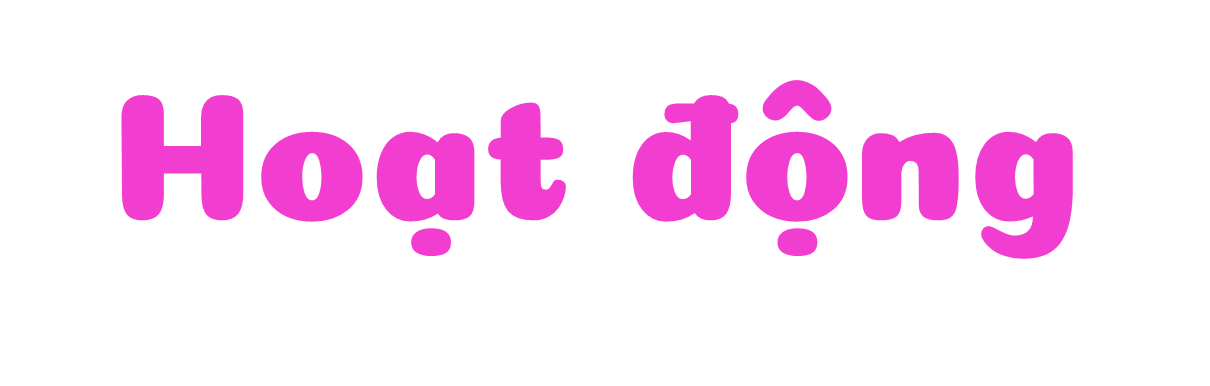 C
D
E
F
Sep
Sep
Oct
Nov
Dec
Jan
Feb
Mar
Apr
May
Jun
Jul
Aug
Số?
a)
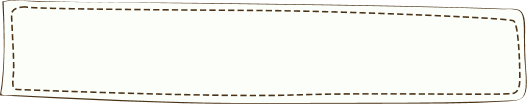 Bài 1:
32
24
40
56
48
Tích = Thừa số x thừa số
F
Sep
Sep
Oct
Nov
Dec
Jan
Feb
Mar
Apr
May
Jun
Jul
Aug
Số?
b)
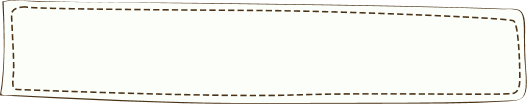 Bài 1:
4
5
7
9
2
Thương = Số bị chia : số chia
F
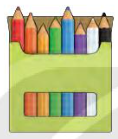 Mỗi hộp bút có 8 chiếc bút chì màu:
48
B
80
?
?
?
?
?
C
32
2. Số
4 hộp bút có bao nhiêu chiếc bút chì màu?
6 hộp bút có bao nhiêu chiếc bút chì màu?
10 hộp bút có bao nhiêu chiếc bút chì màu?
5 hộp bút có bao nhiêu chiếc bút chì màu?
8 x 6 =
8 x 10 =
8 x 4 =
8 x 5 =
3 hộp bút có bao nhiêu chiếc bút chì màu?
8 x 3 =
D
40
E
24
F
Sep
Oct
Nov
Dec
Jan
Feb
Mar
Apr
May
Jun
Jul
Aug
A
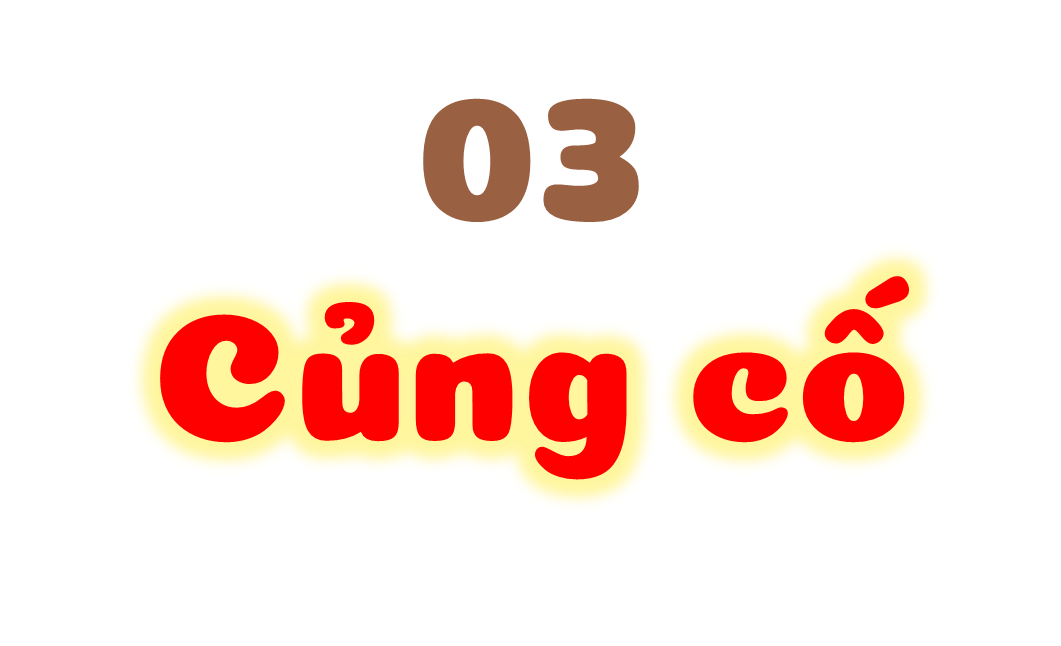 B
C
D
E
F
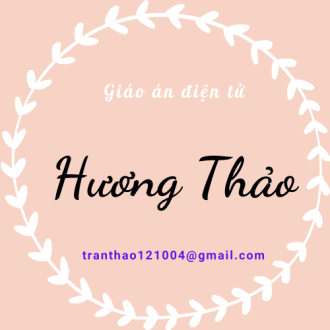 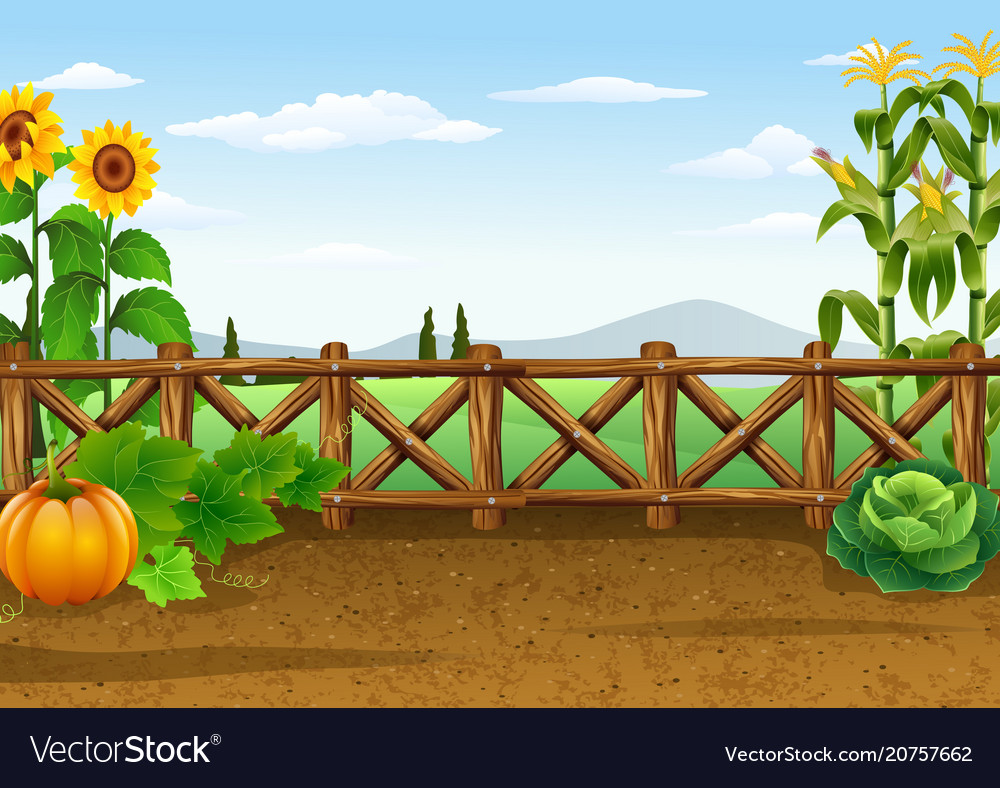 TÌM XẺNG CHO THÙNG
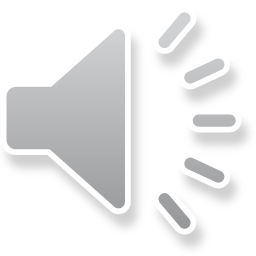 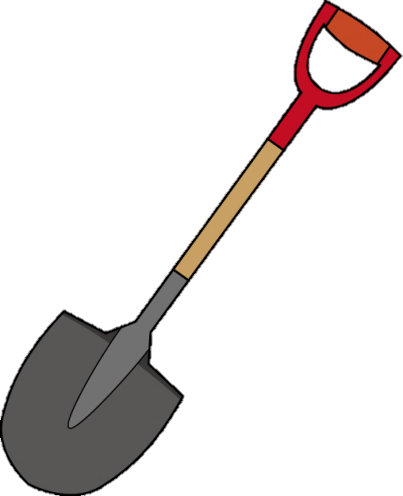 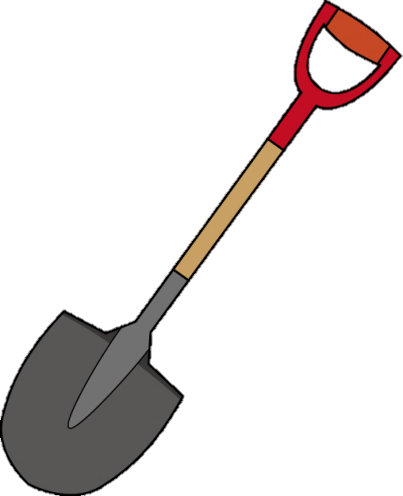 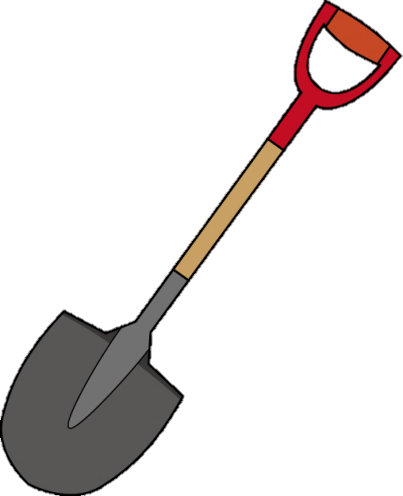 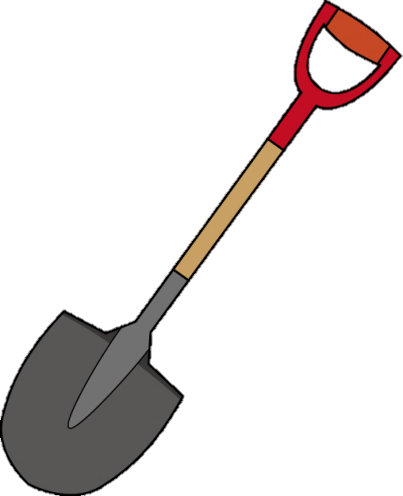 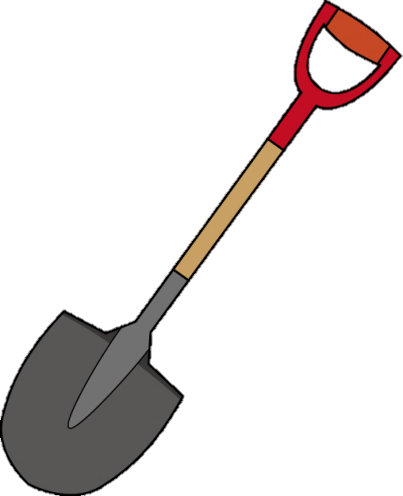 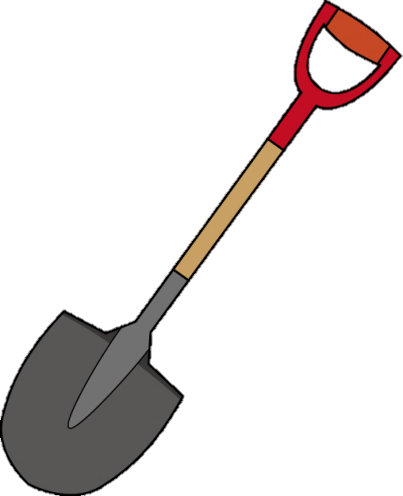 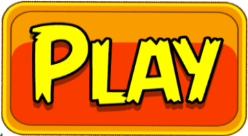 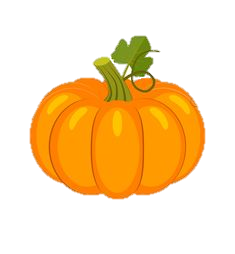 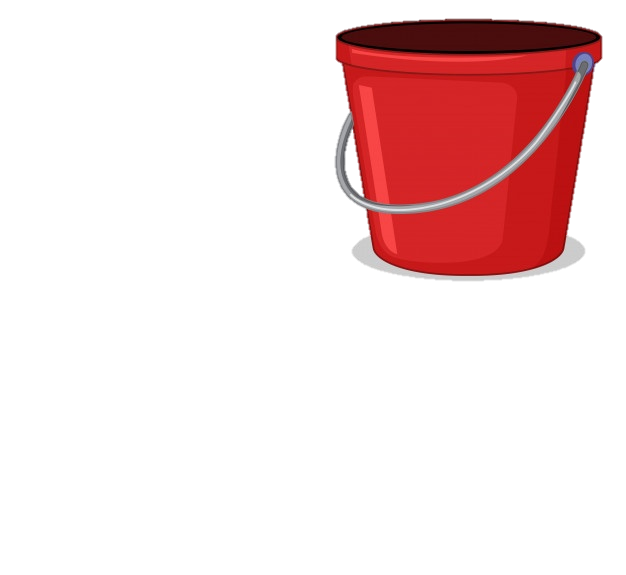 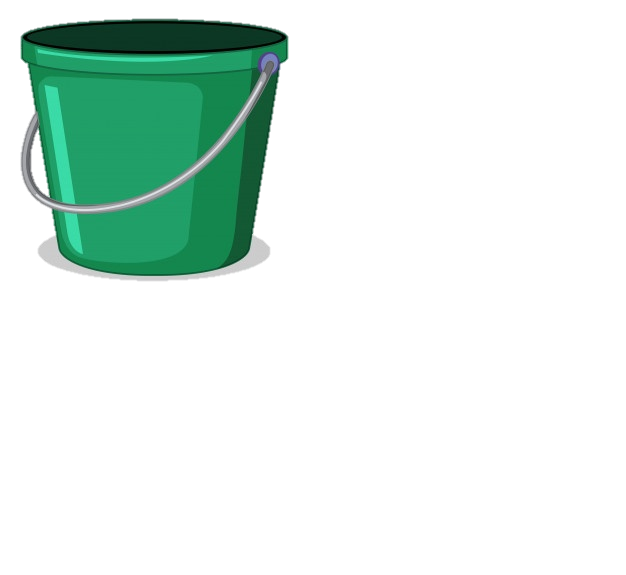 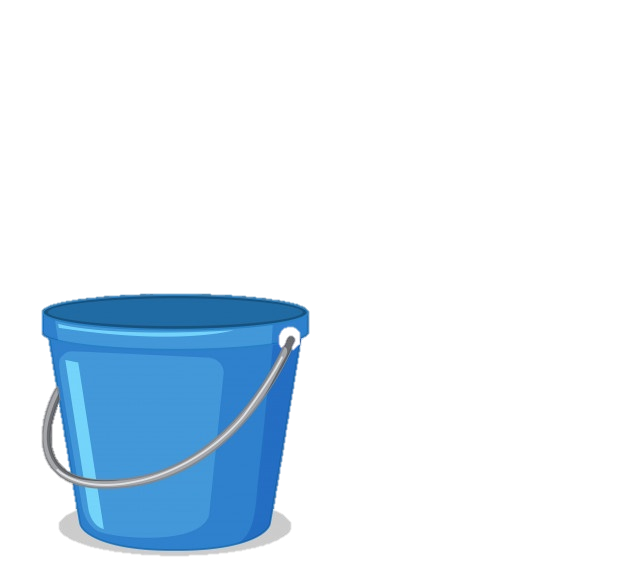 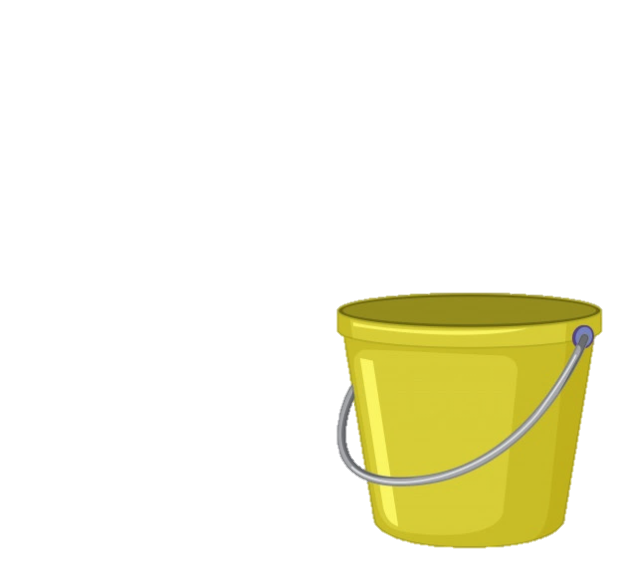 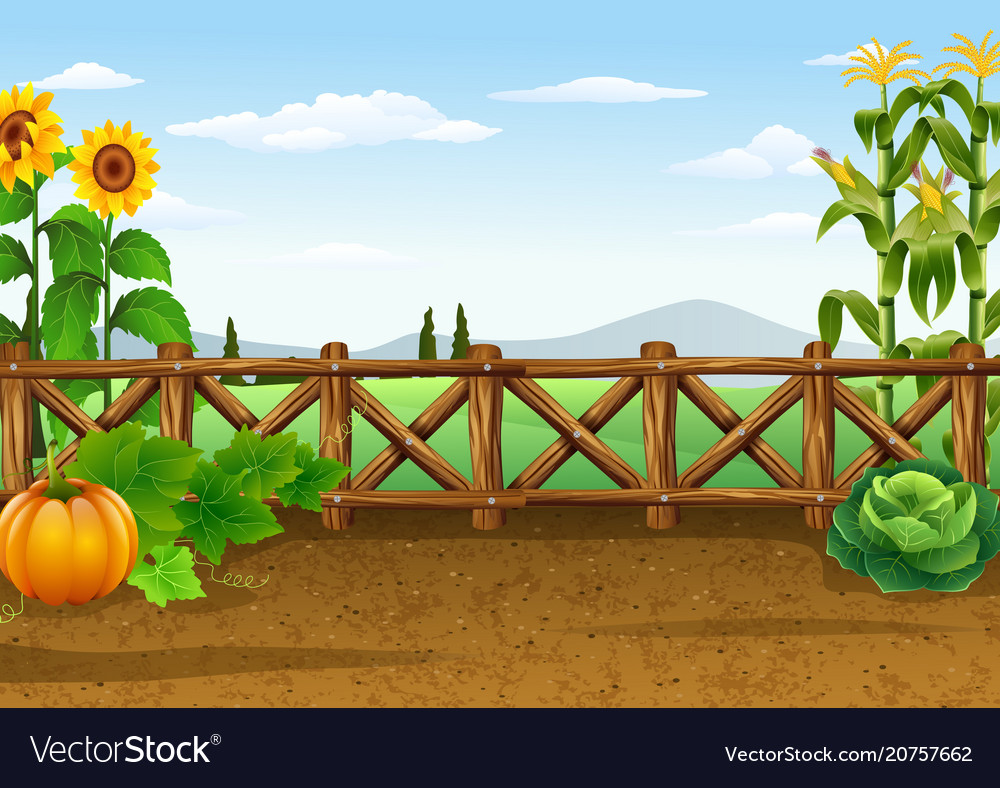 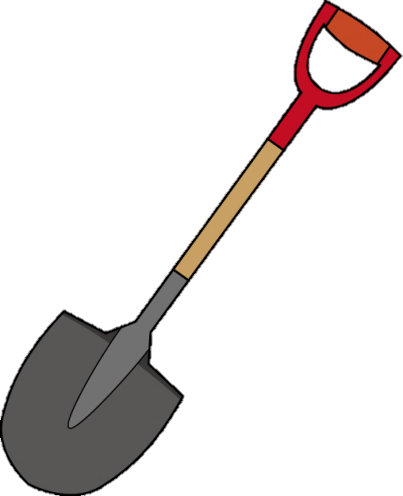 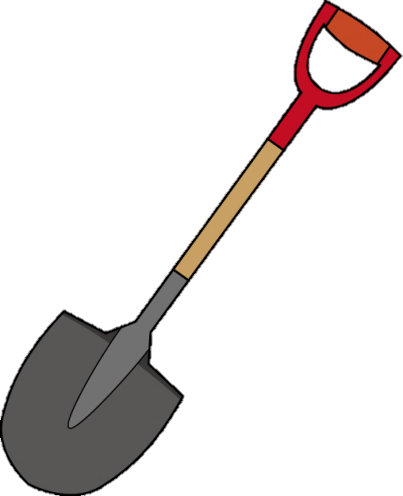 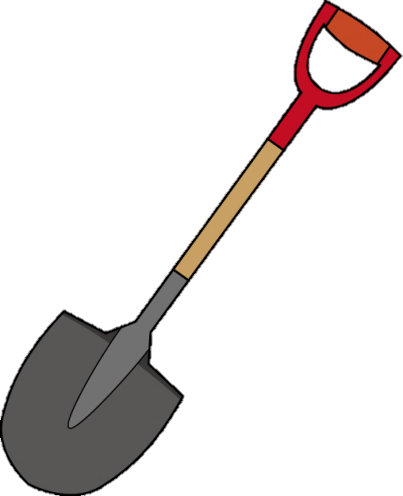 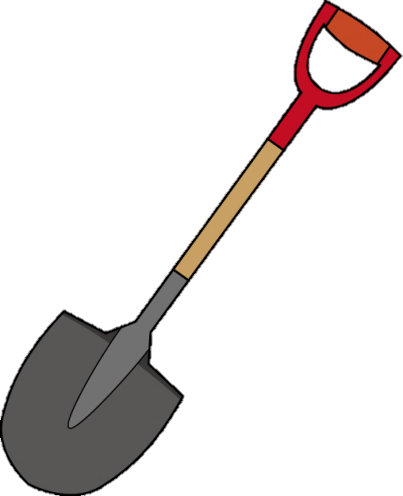 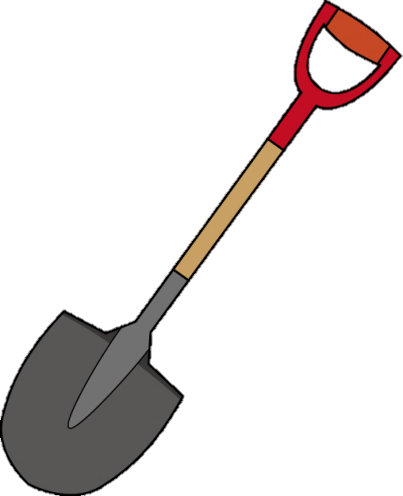 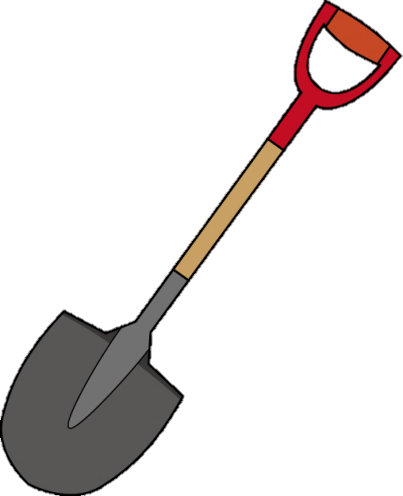 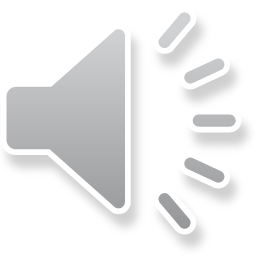 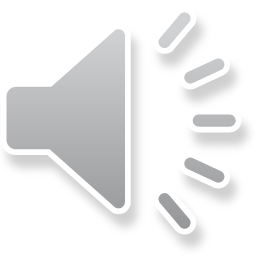 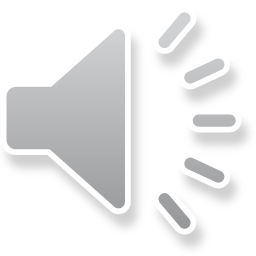 16
56
64
24
48
80
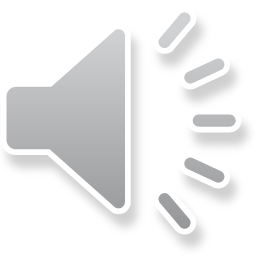 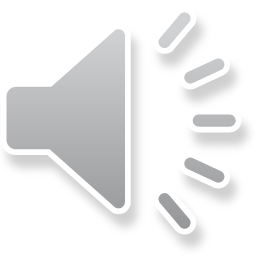 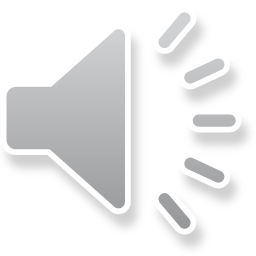 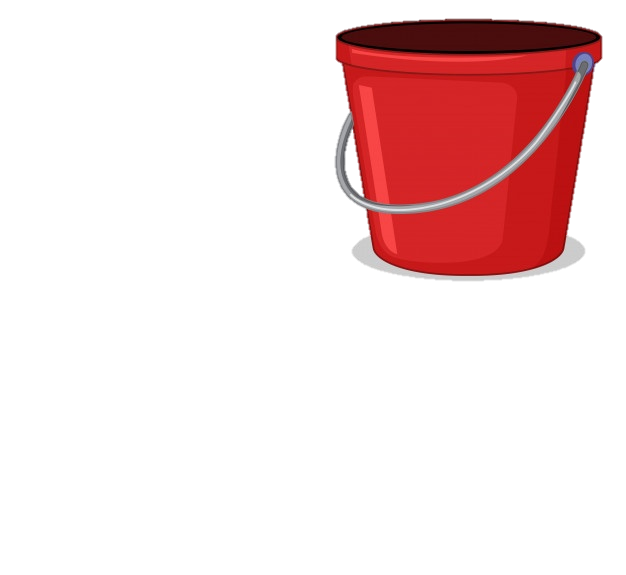 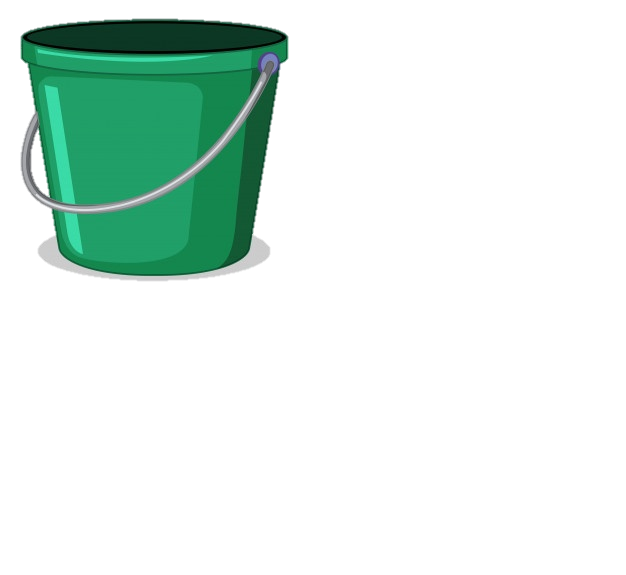 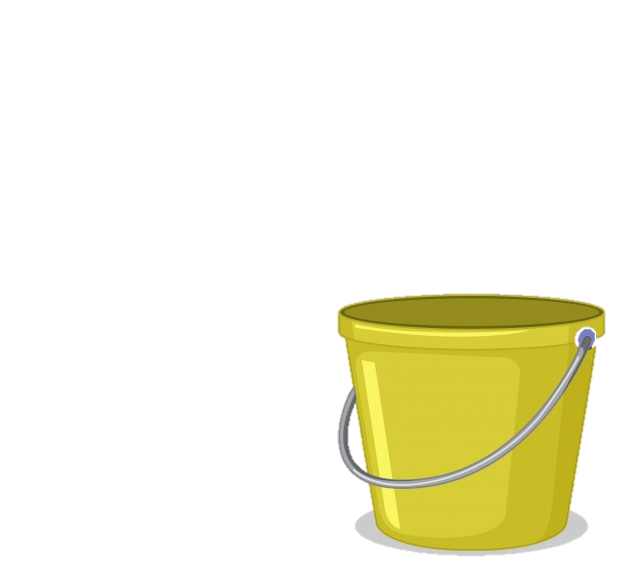 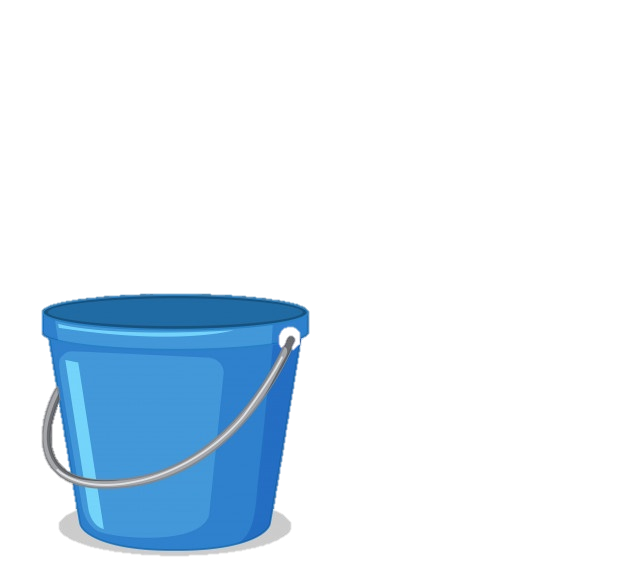 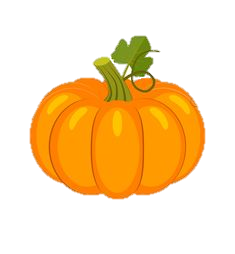 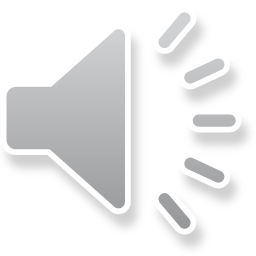 8 x 10
8 x 7
8 x 6
8 x 2
Sep
Oct
Nov
Dec
Jan
Feb
Mar
Apr
May
Jun
Jul
Aug
A
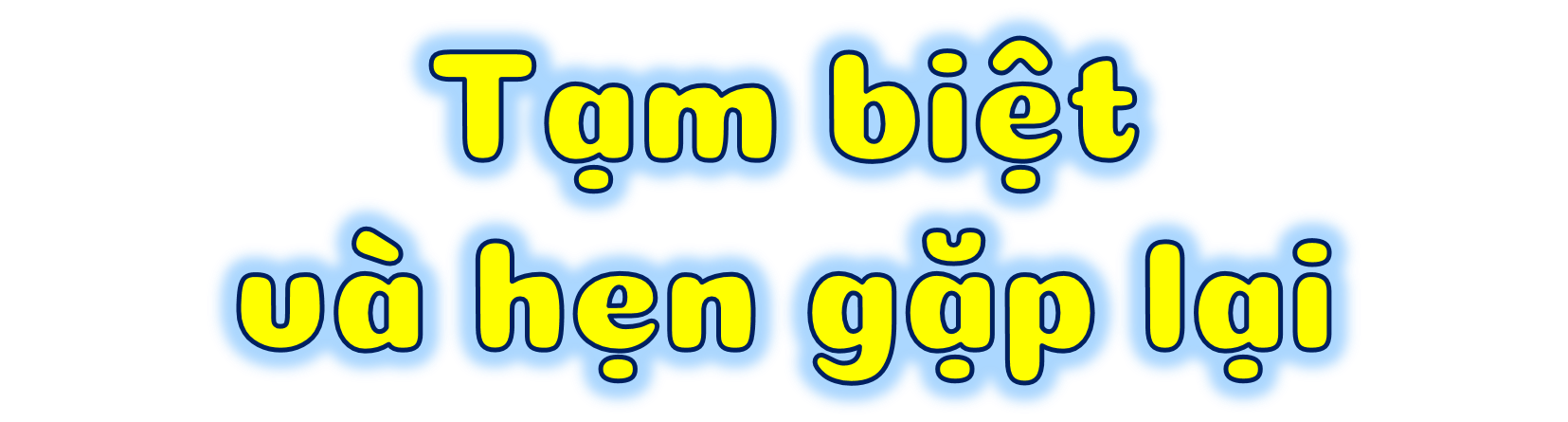 B
Priorities
C
Saturn is composed of hydrogen and helium
Jupiter is the biggest planet of them all
Despite being red, Mars is a cold place
Mercury is the closest planet to the Sun
Venus is the second planet from the Sun
D
E
F